Chào mừng các em đến với tiết học
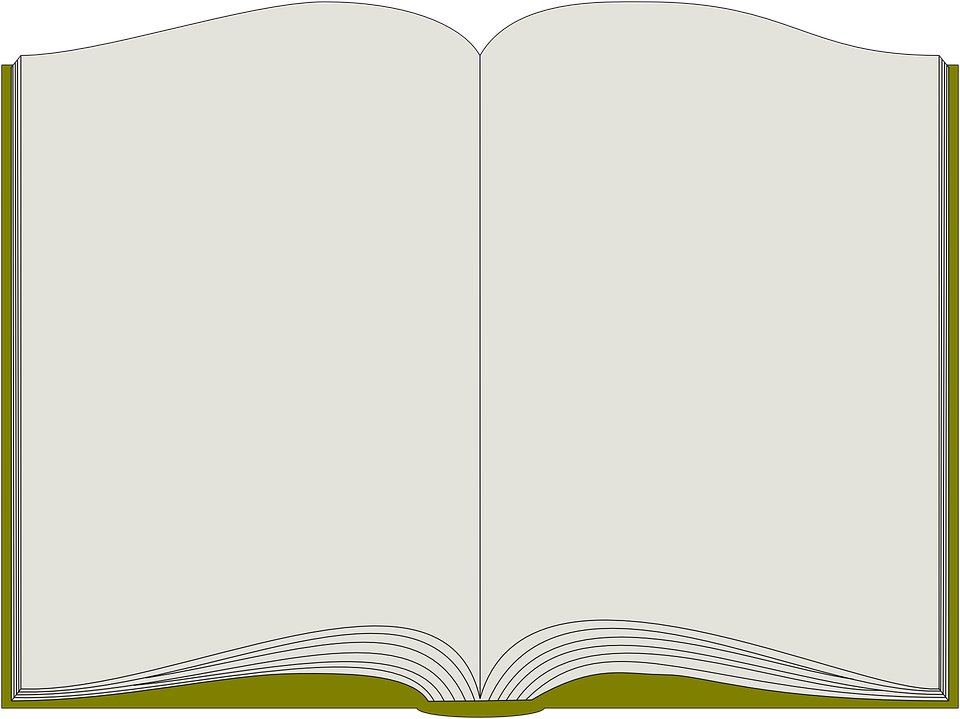 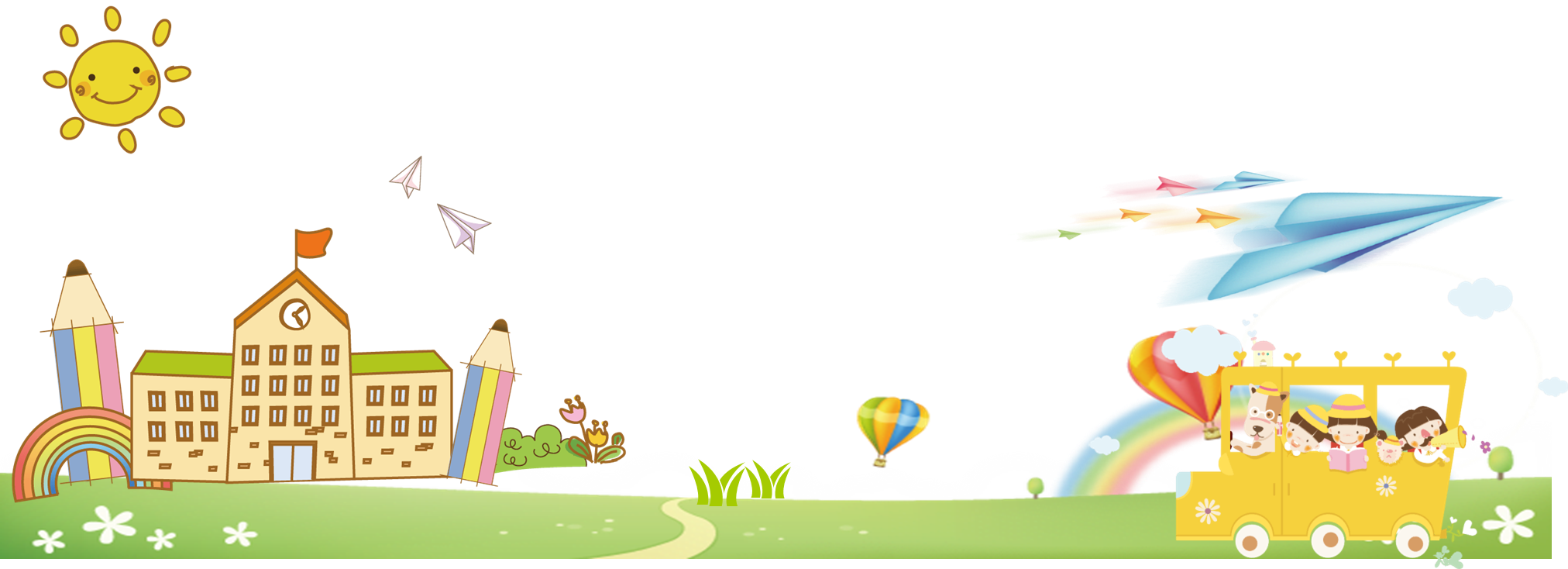 Tiếng Việt
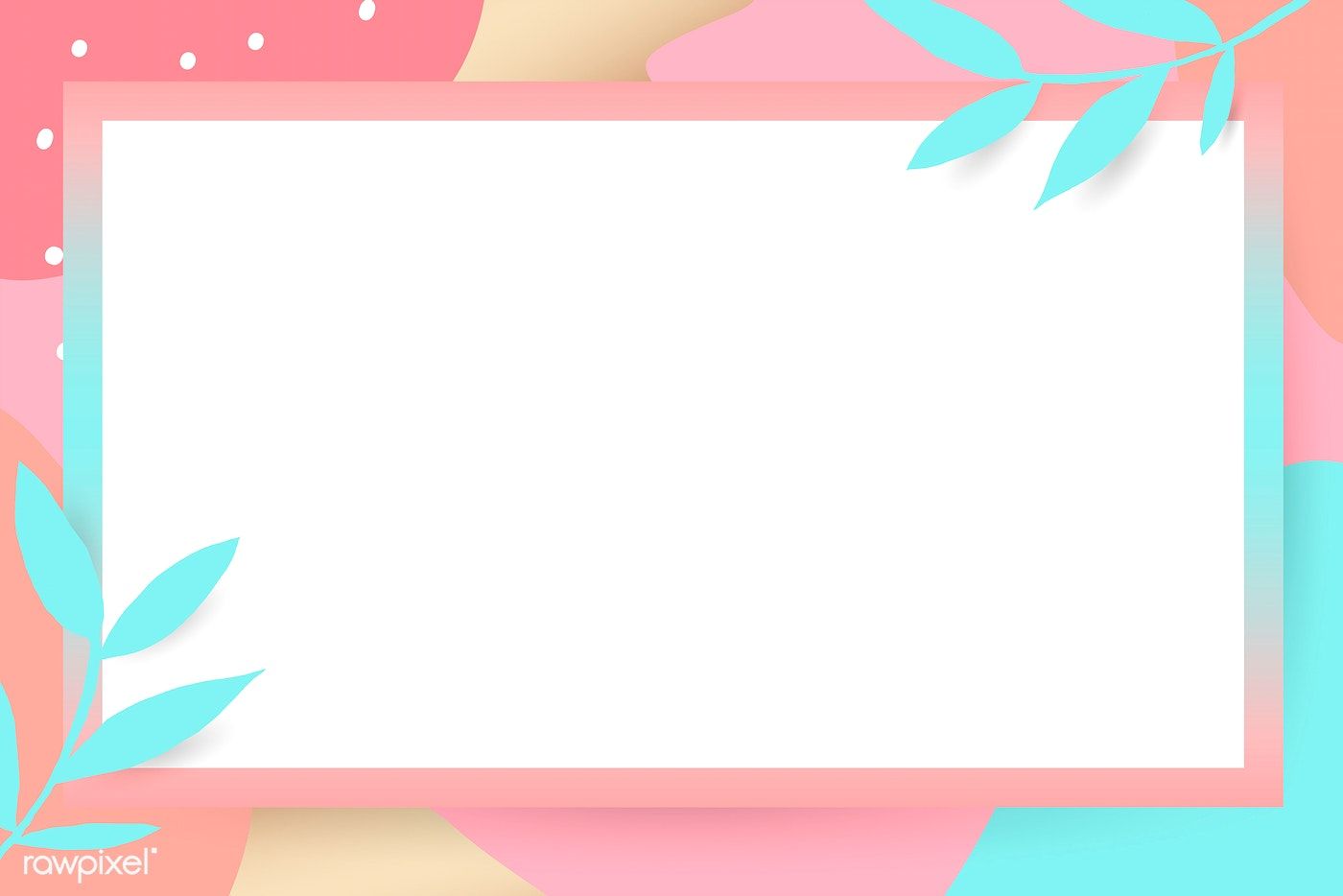 LẬT MẢNH GHÉP
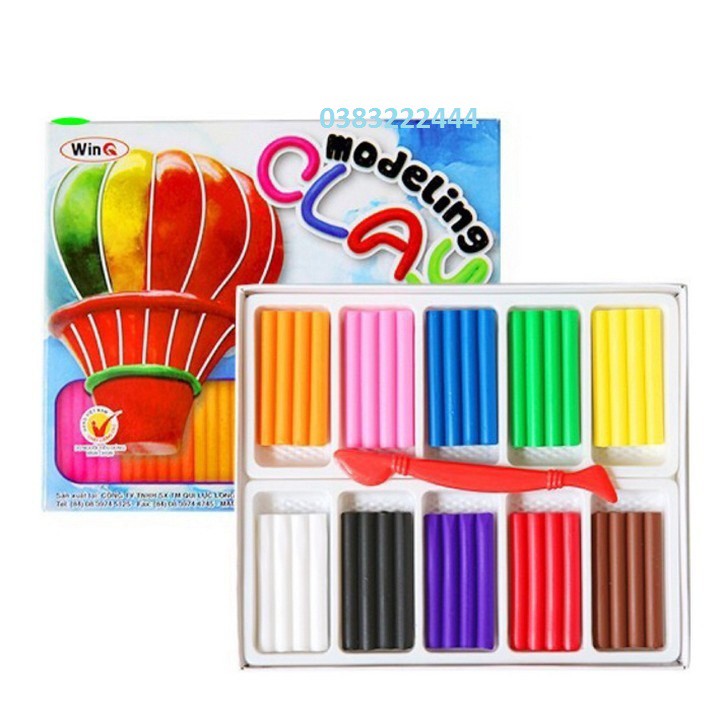 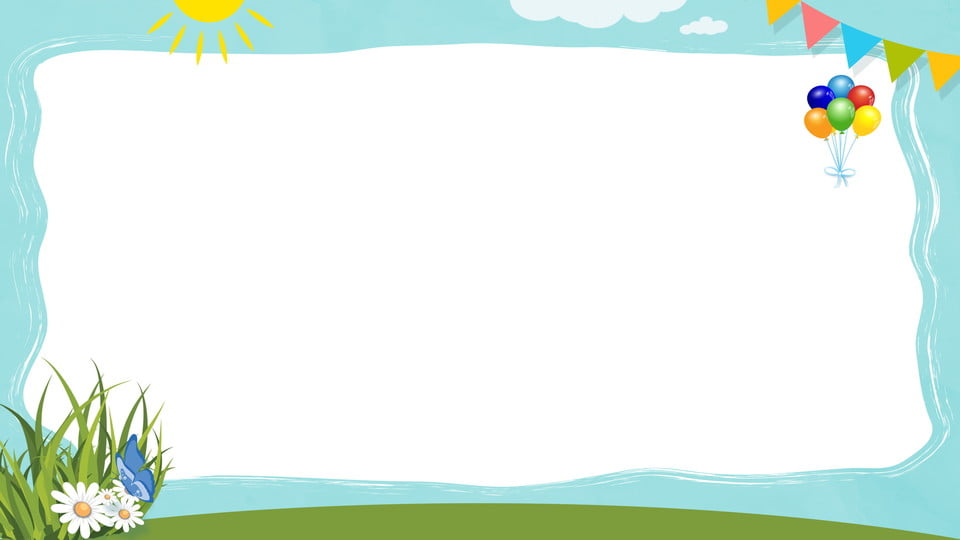 Đây là trò chơi gì ?
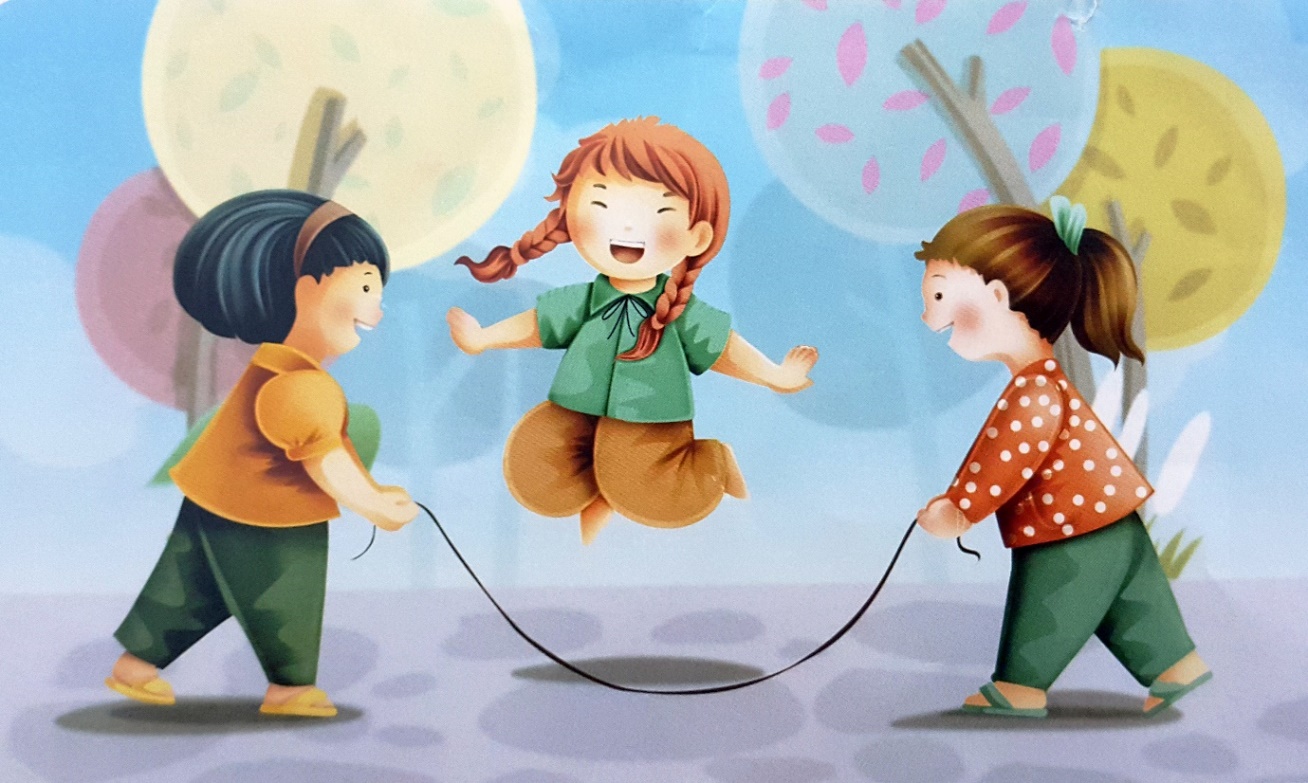 Nhảy dây
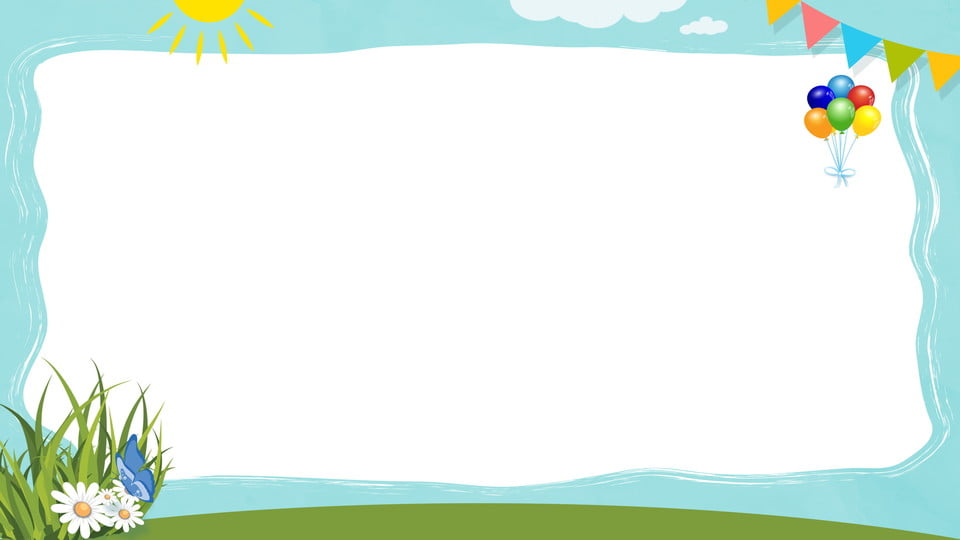 Đây là trò chơi gì ?
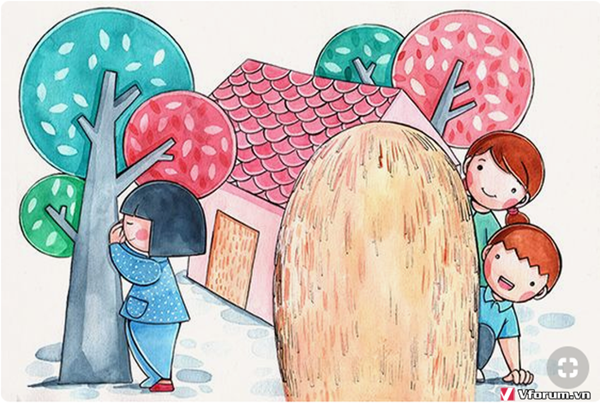 Trốn tìm
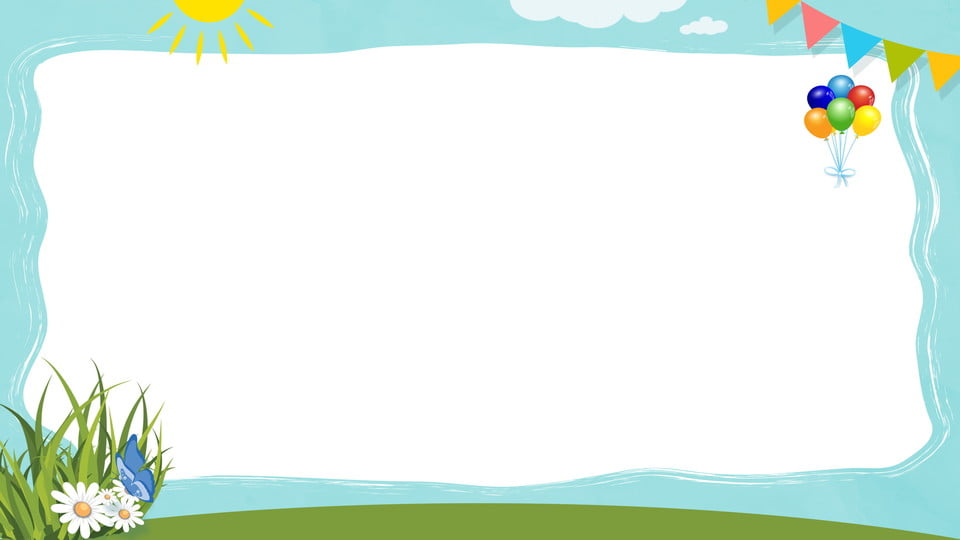 Đây là trò chơi gì ?
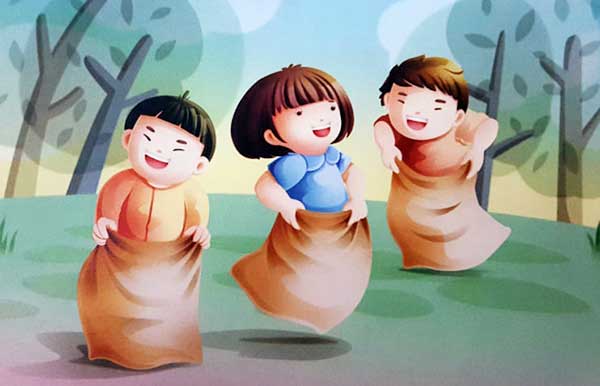 Nhảy bao bố
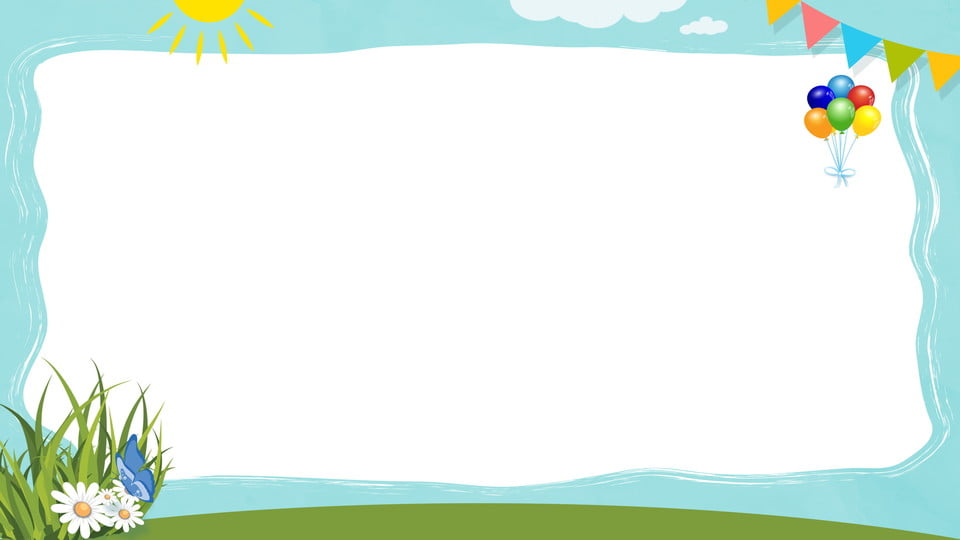 Đây là trò chơi gì ?
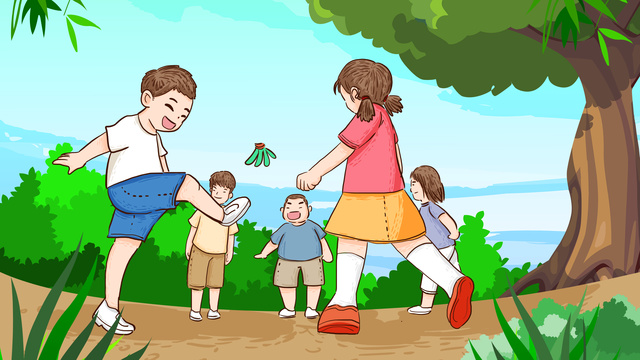 Đá cầu
NIỀM VUI TUỔI THƠ
Tuần 13
Bài
24
NẶN ĐỒ CHƠI
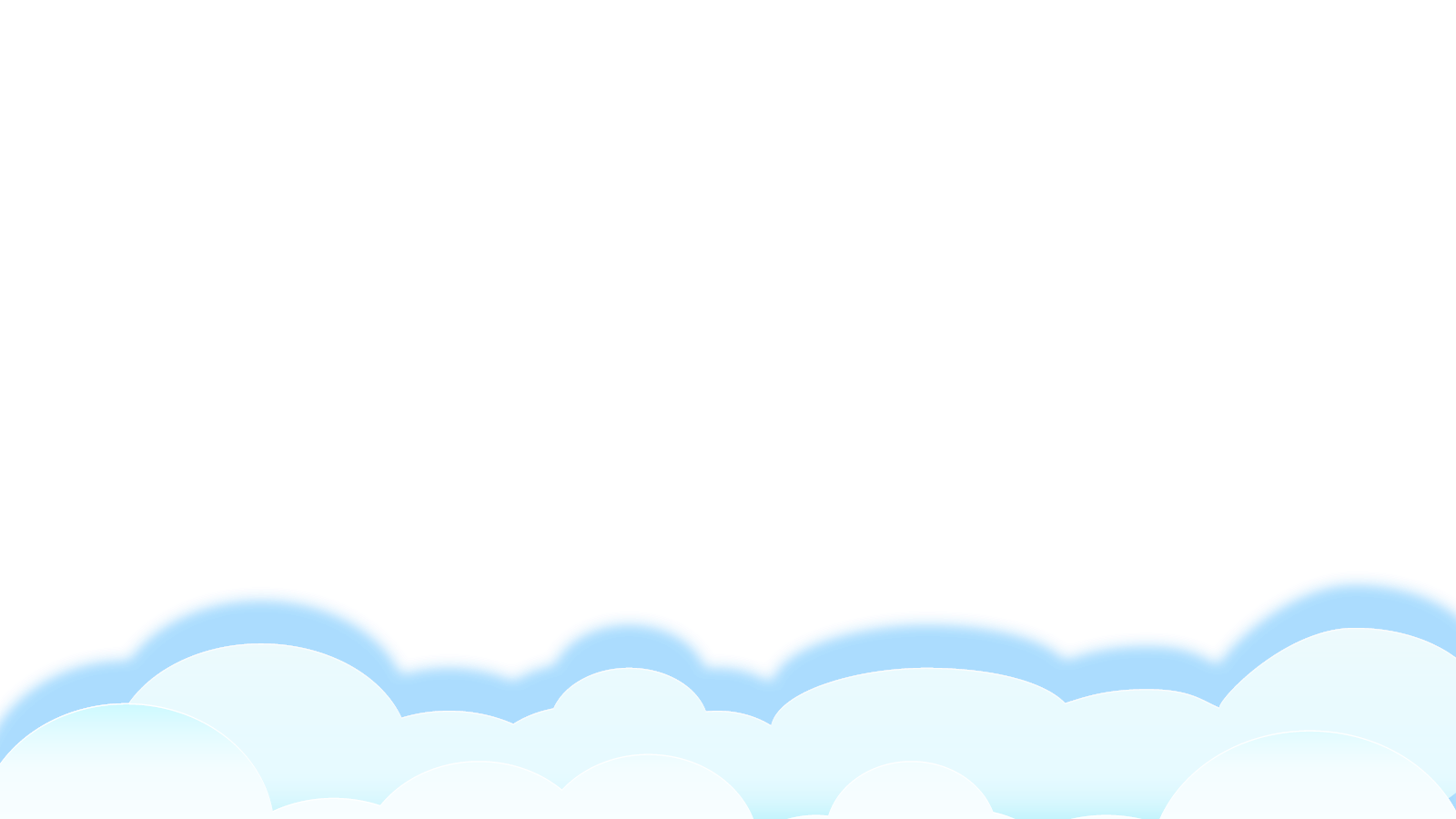 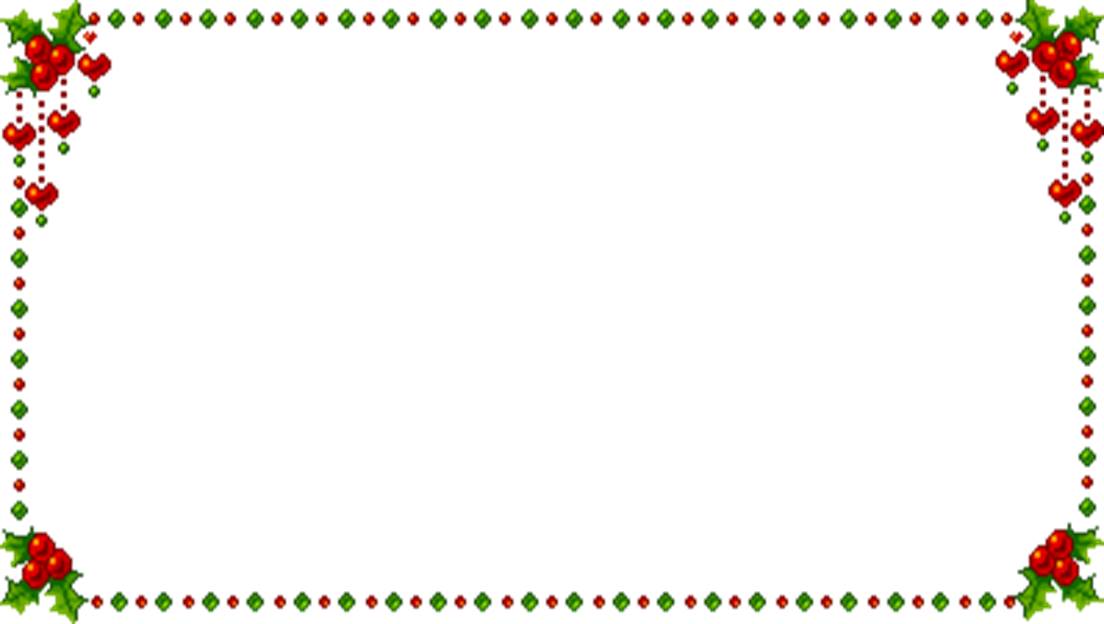 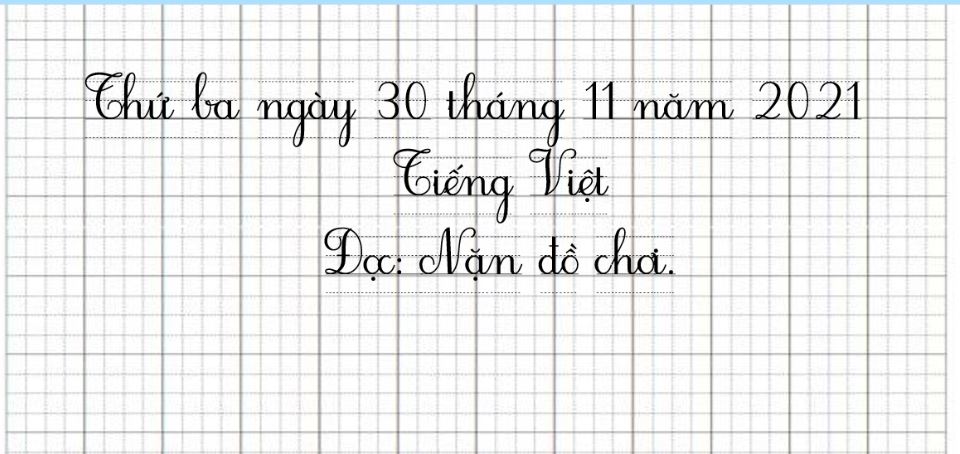 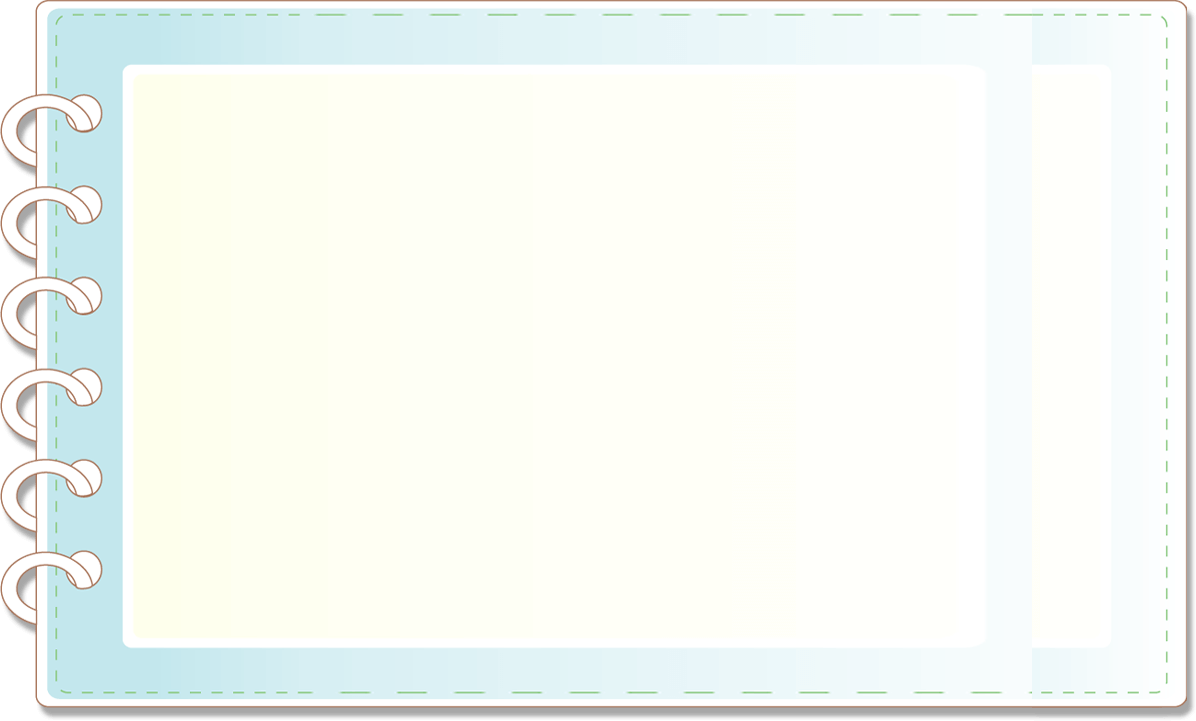 YÊU CẦU CẦN ĐẠT
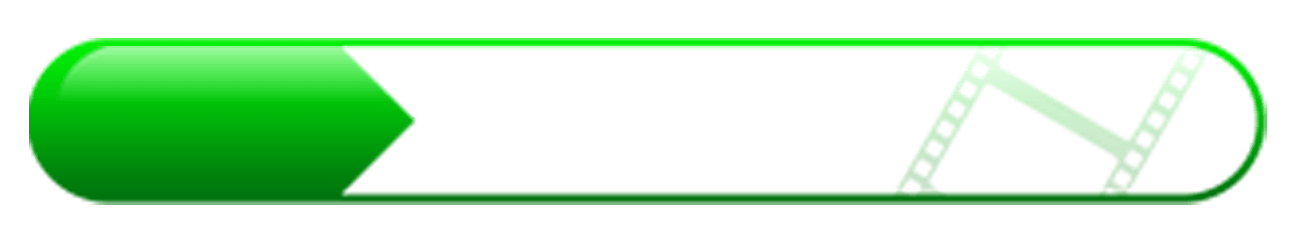 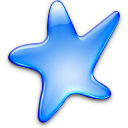 Đọc đúng các tiếng, biết ngắt nghỉ, nhấn giọng phù hợp.
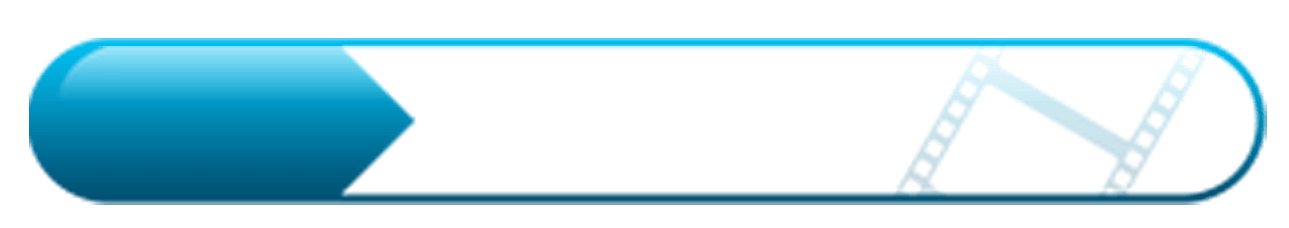 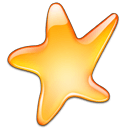 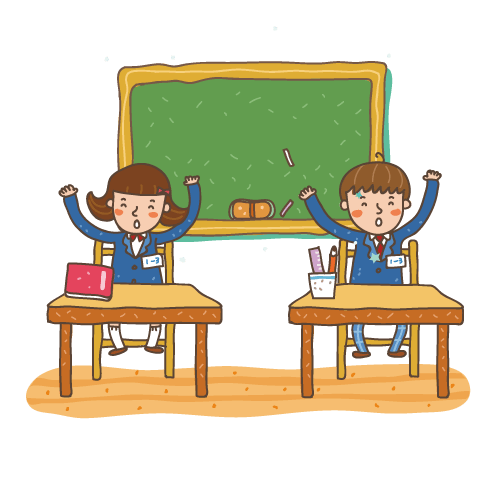 Biết về một trò chơi quen thuộc
3
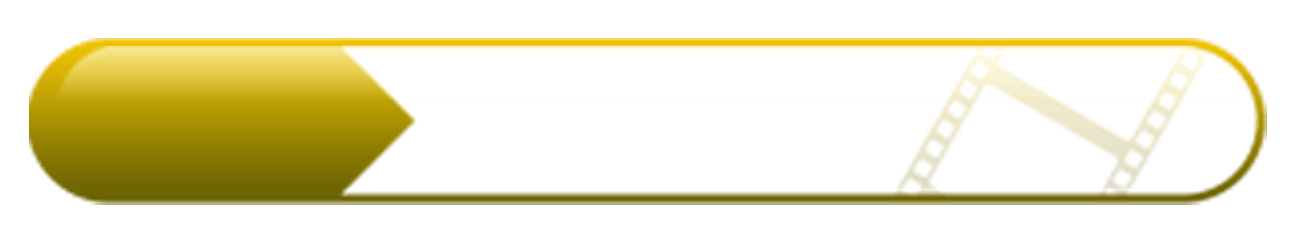 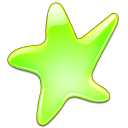 Biết chia sẻ khi chơi, biết quan tâm đến mọi người.
4
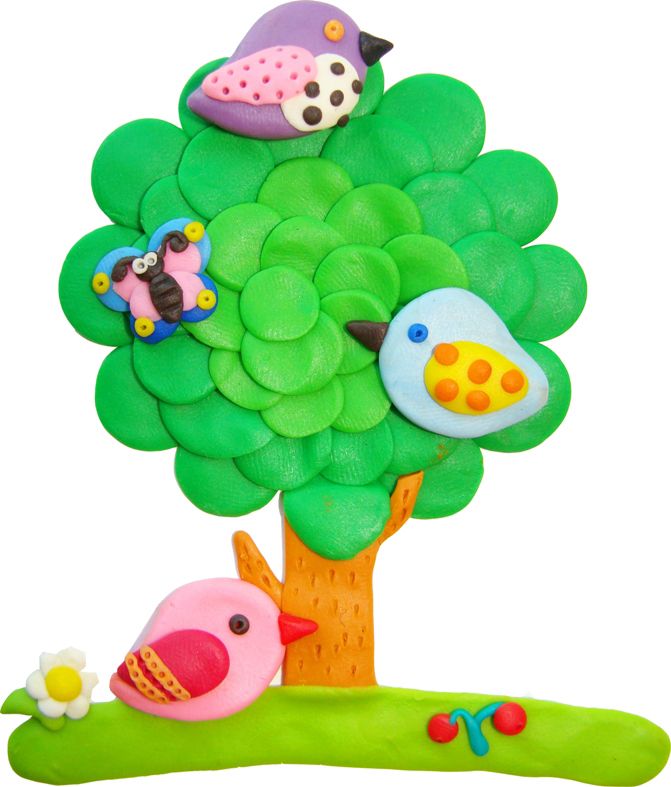 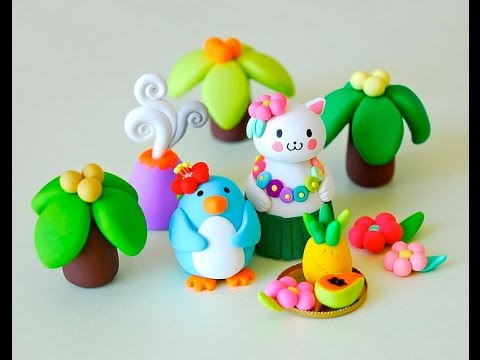 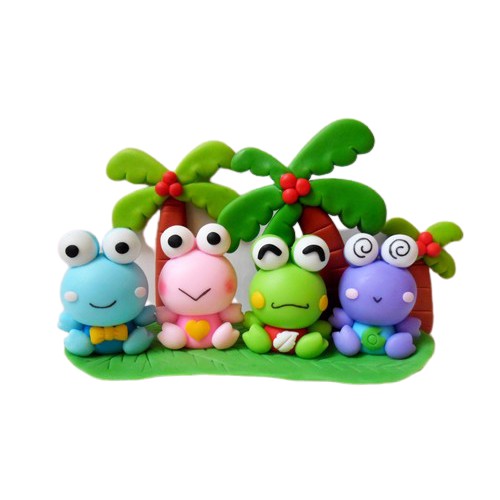 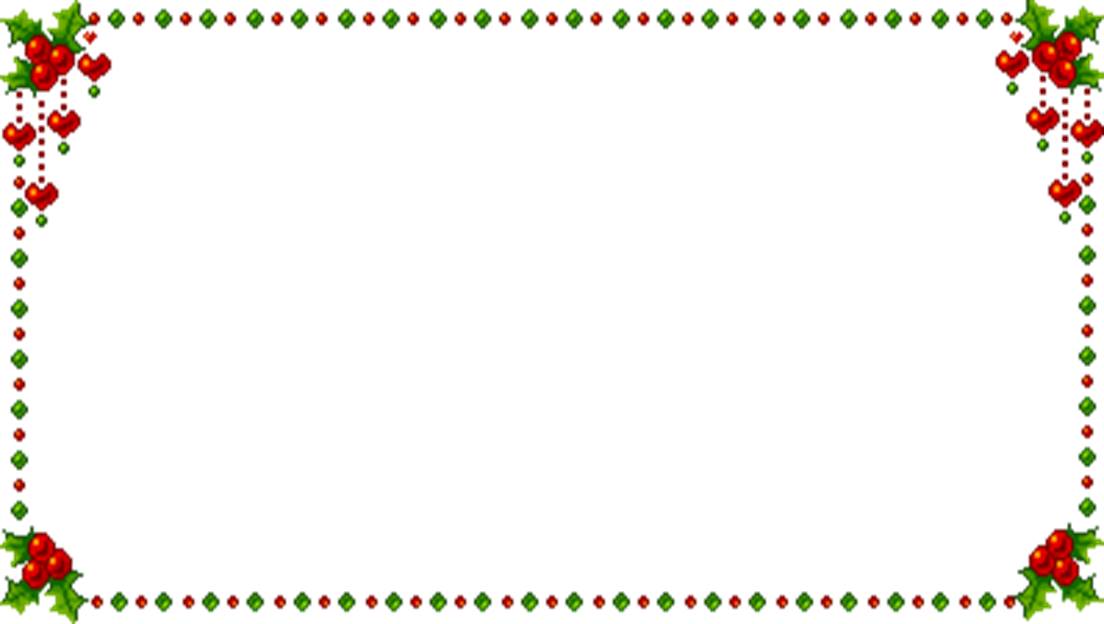 Đọc mẫu
NẶN ĐỒ CHƠI
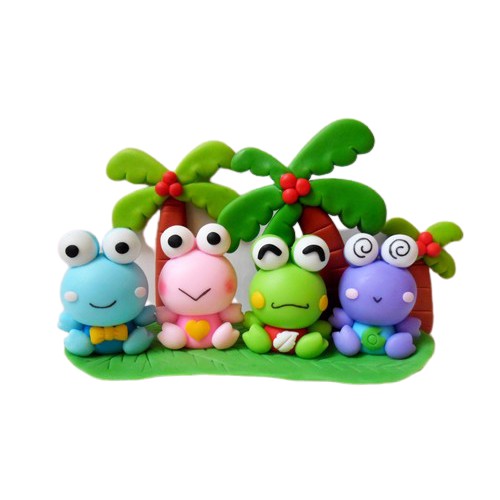 Bên thềm gió mát,Bé nặn đồ chơi.Mèo nằm vẫy đuôi,Tròn xoe đôi mắt.Đây là quả thị,Đây là quả na,Quả này phần mẹ,Quả này phần cha.Đây chiếc cối nhỏBé nặn thật tròn,Biếu bà đấy nhé,Giã trầu thêm ngon.
Đây là thằng chuộtTặng riêng chú mèo,Mèo ta thích chíVểnh râu “meo meo”!Ngoài hiên đã nắng,Bé nặn xong rồi.Đừng sờ vào đấy,Bé còn đang phơi.
(Nguyễn Ngọc Ký)
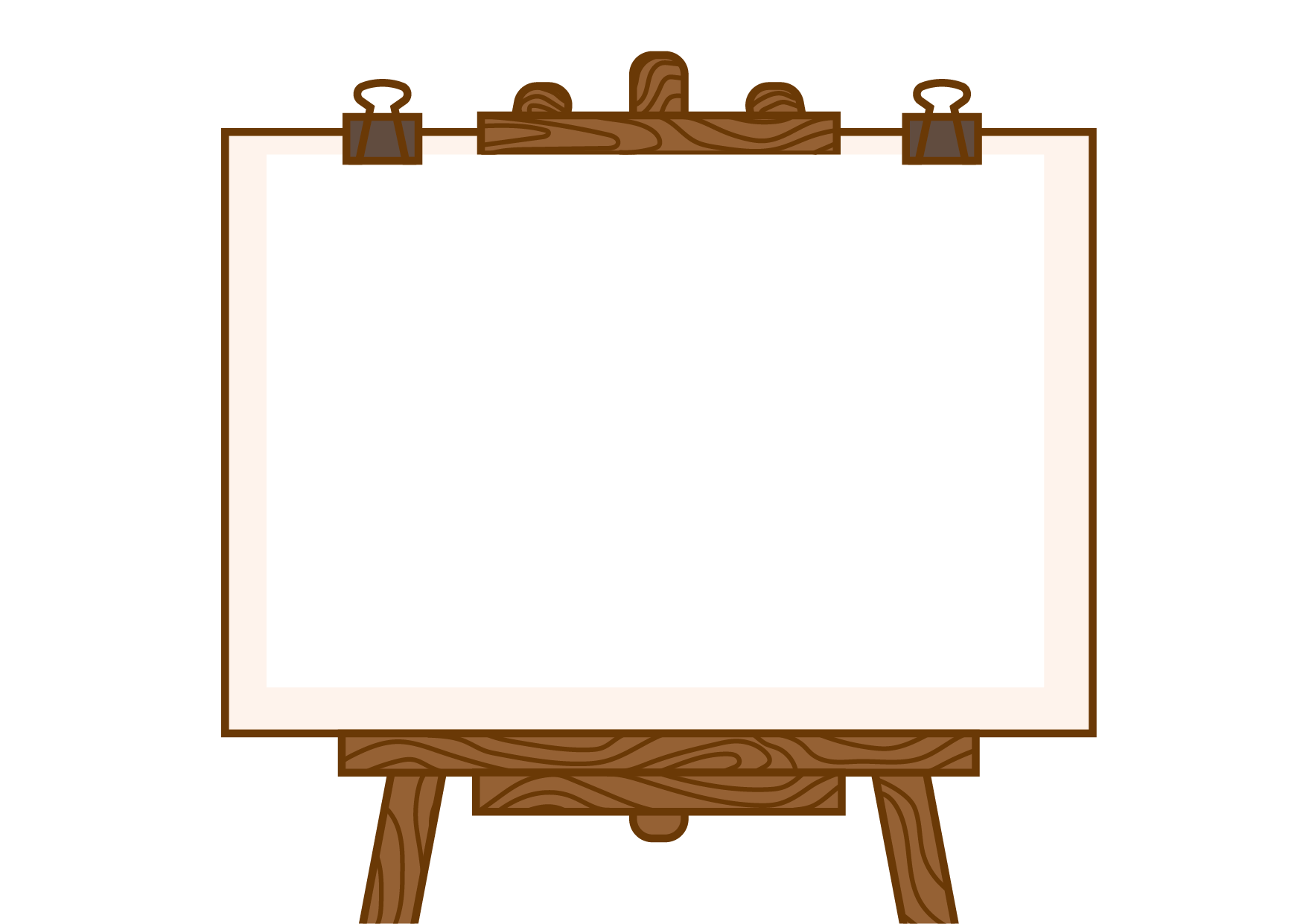 Luyện đọc từ khó
nặn, nằm
quả na
đã nắng
vẫy đuôi
giã trầu
vểnh râu
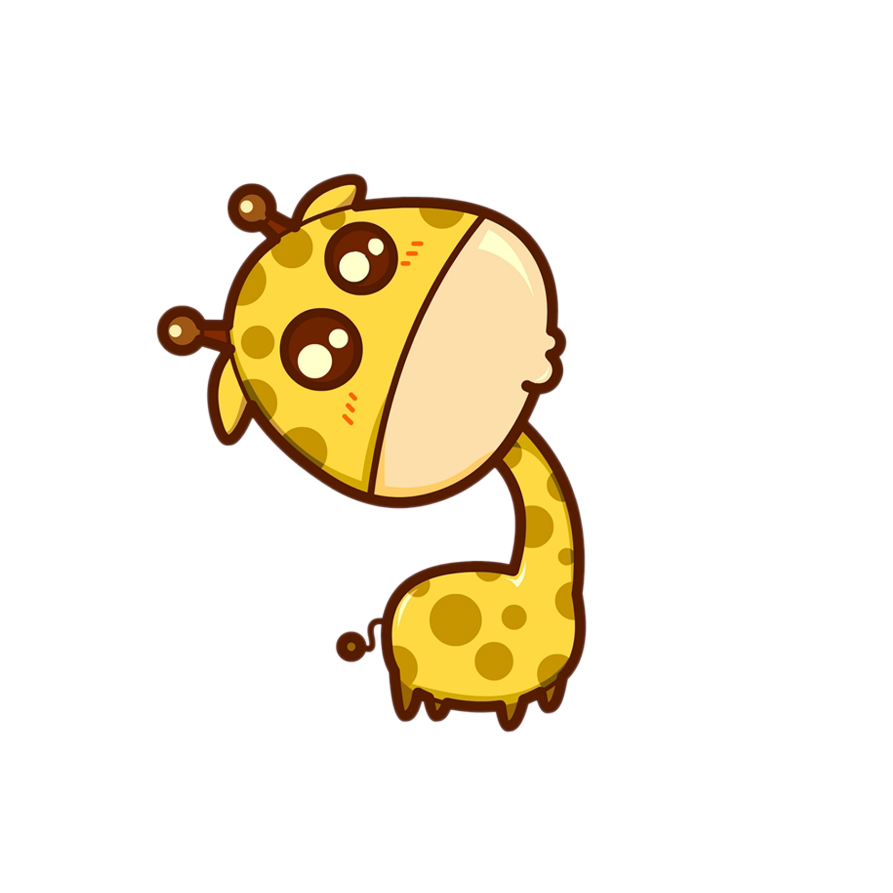 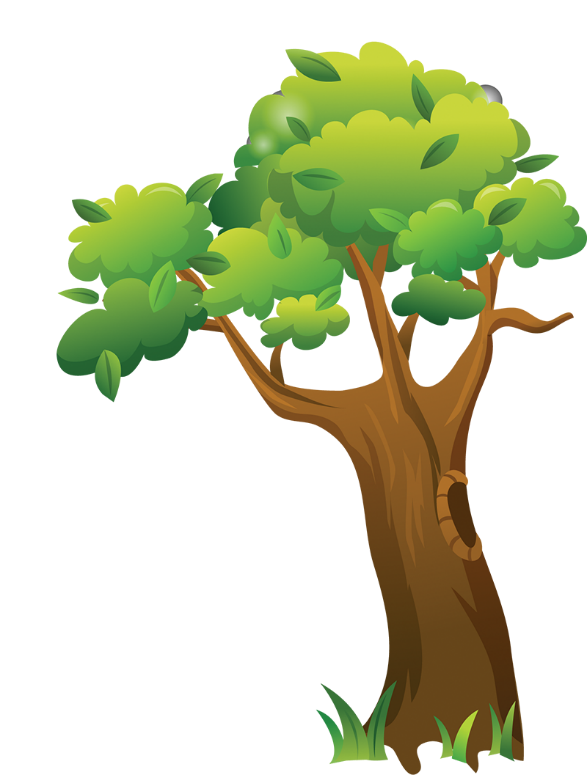 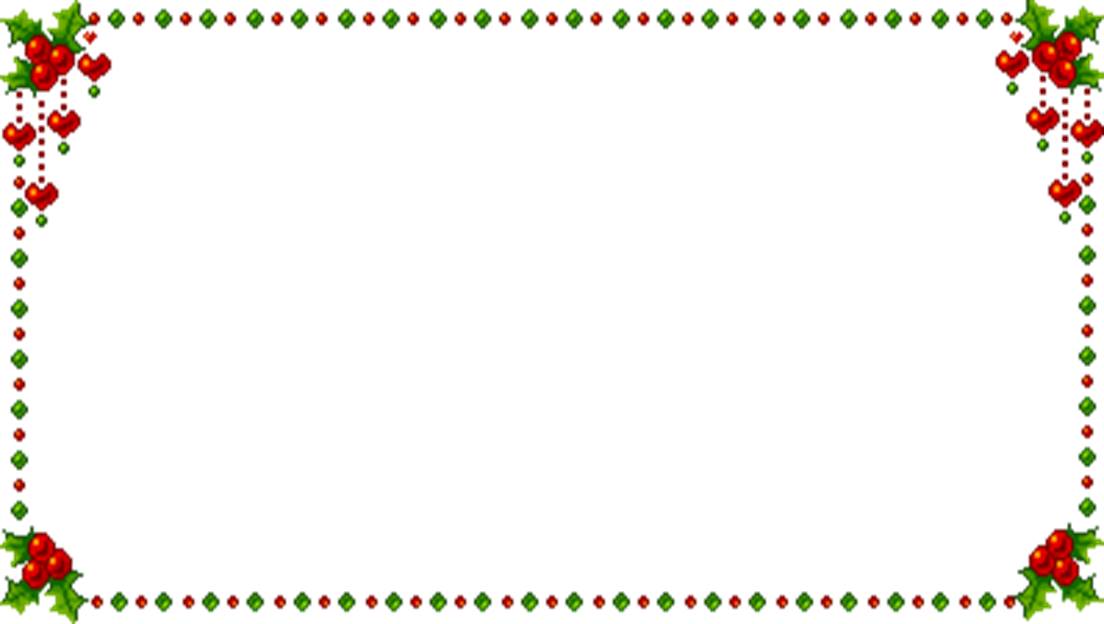 NẶN ĐỒ CHƠI
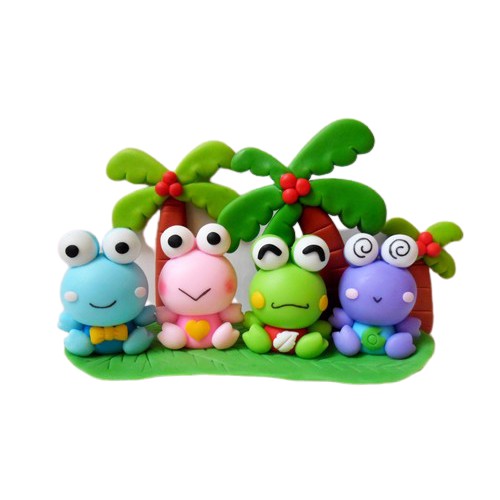 1
4
Bên thềm gió mát,Bé nặn đồ chơi.Mèo nằm vẫy đuôi,Tròn xoe đôi mắt.Đây là quả thị,Đây là quả na,Quả này phần mẹ,Quả này phần cha.Đây chiếc cối nhỏBé nặn thật tròn,Biếu bà đấy nhé,Giã trầu thêm ngon.
Đây là thằng chuộtTặng riêng chú mèo,Mèo ta thích chíVểnh râu “meo meo”!Ngoài hiên đã nắng,Bé nặn xong rồi.Đừng sờ vào đấy,Bé còn đang phơi.
(Nguyễn Ngọc Ký)
2
5
3
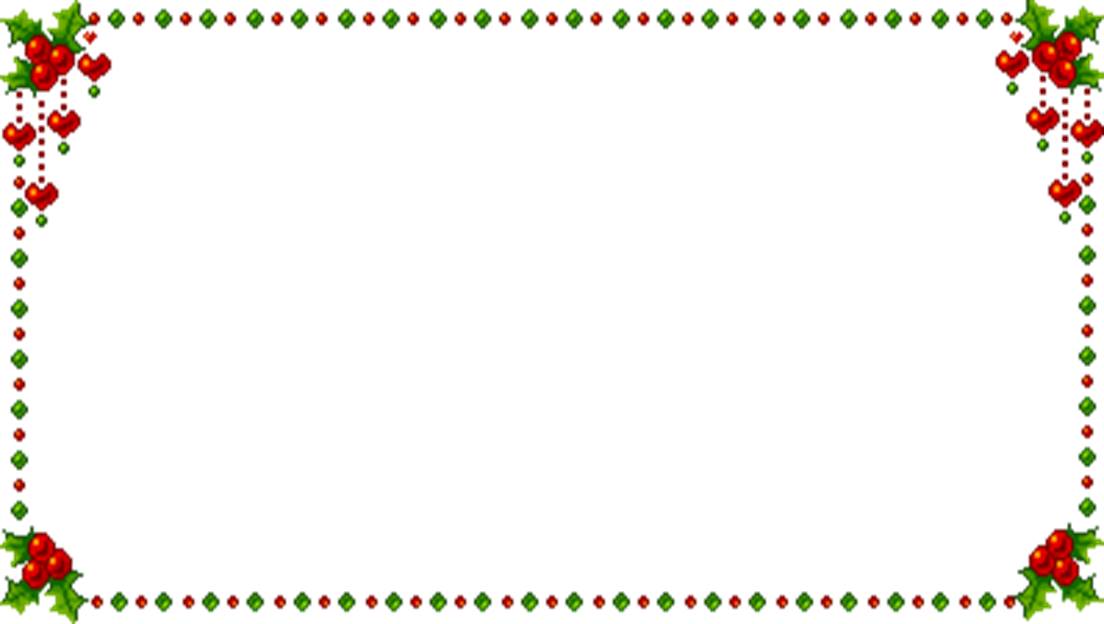 NẶN ĐỒ CHƠI
Bên thềm gió mát,Bé nặn đồ chơi.Mèo nằm vẫy đuôi,Tròn xoe đôi mắt.
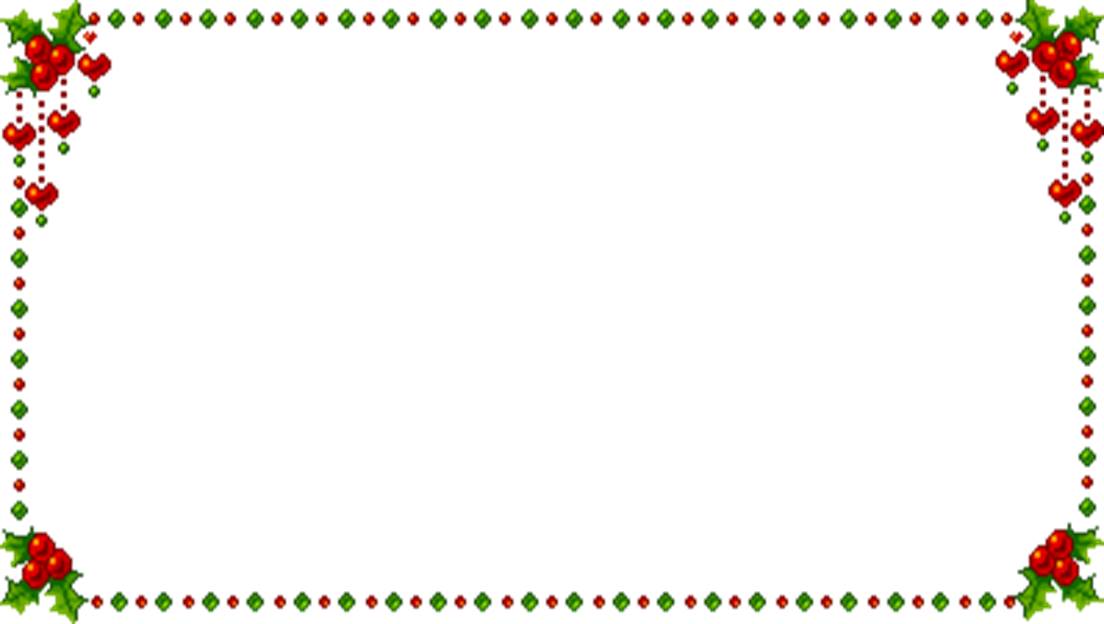 NẶN ĐỒ CHƠI
Đây là quả thị,Đây là quả na,Quả này phần mẹ,Quả này phần cha.
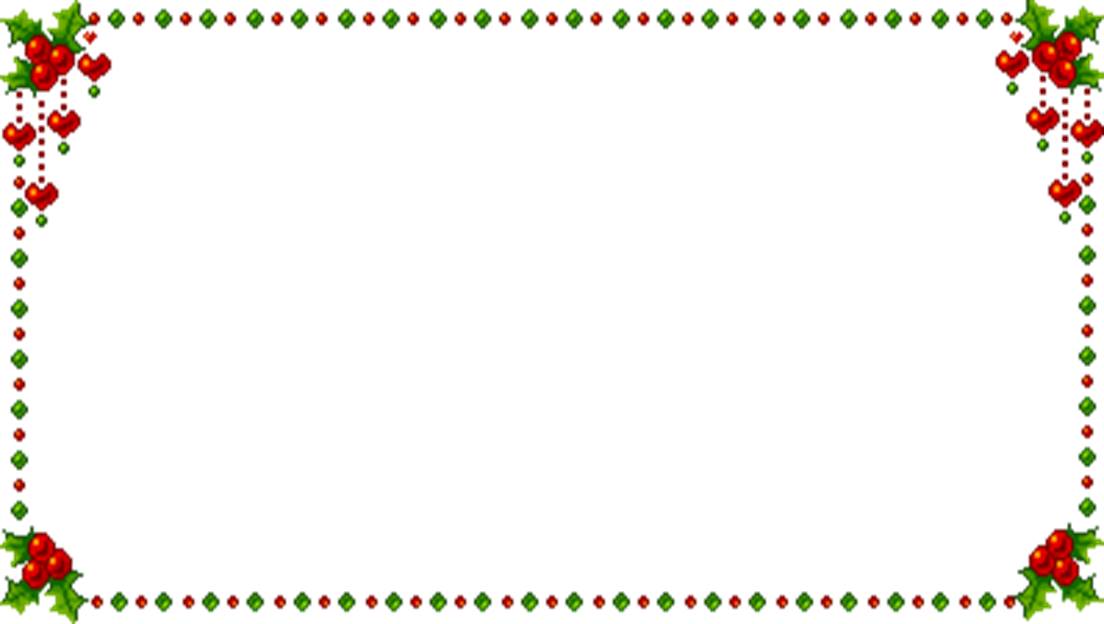 NẶN ĐỒ CHƠI
Đây chiếc cối nhỏBé nặn thật tròn,Biếu bà đấy nhé,Giã trầu thêm ngon.
Đồ để giã trầu, thường làm bằng đồng.
Cối giã trầu
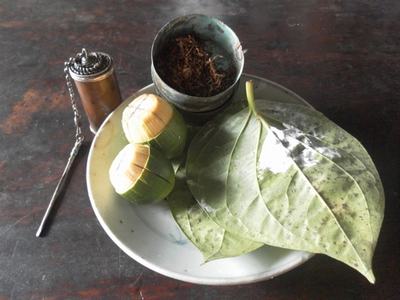 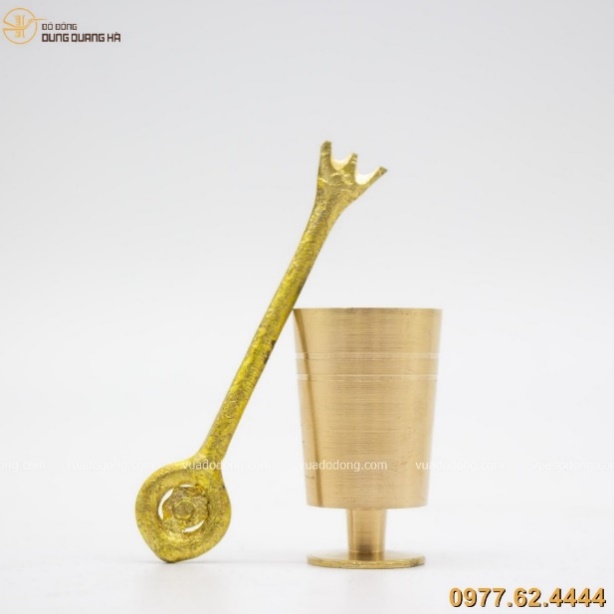 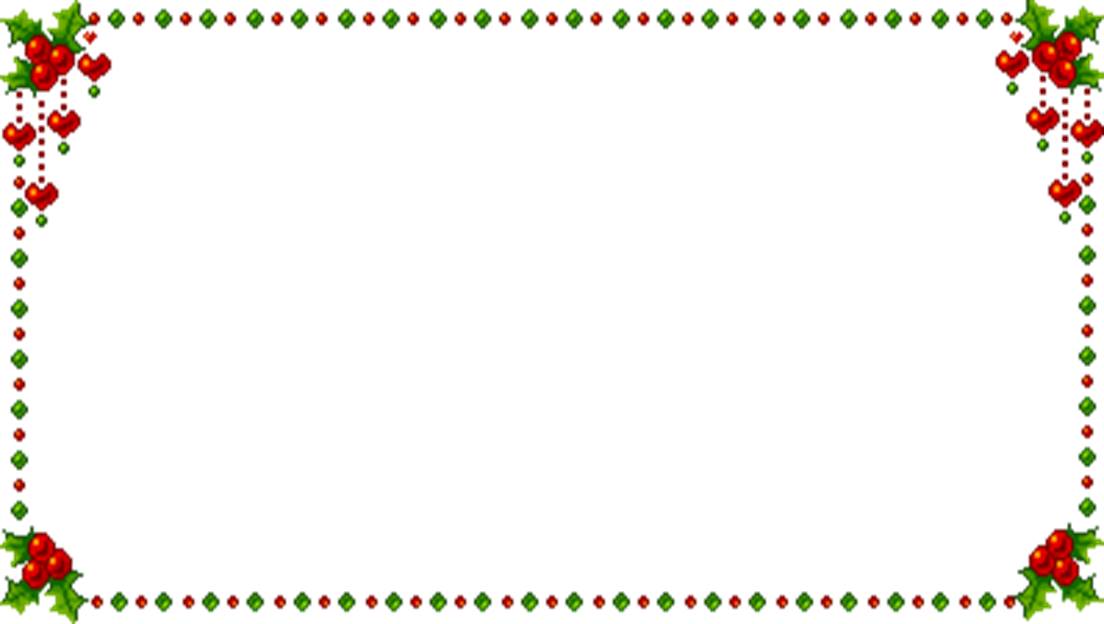 NẶN ĐỒ CHƠI
Đây là thằng chuộtTặng riêng chú mèo,Mèo ta thích chíVểnh râu “meo meo”!
Tỏ ra bằng lòng, vui thích vì đúng ý muốn.
thích chí
Đặt câu: Bé Na thích chí với món đồ chơi mẹ mới mua.
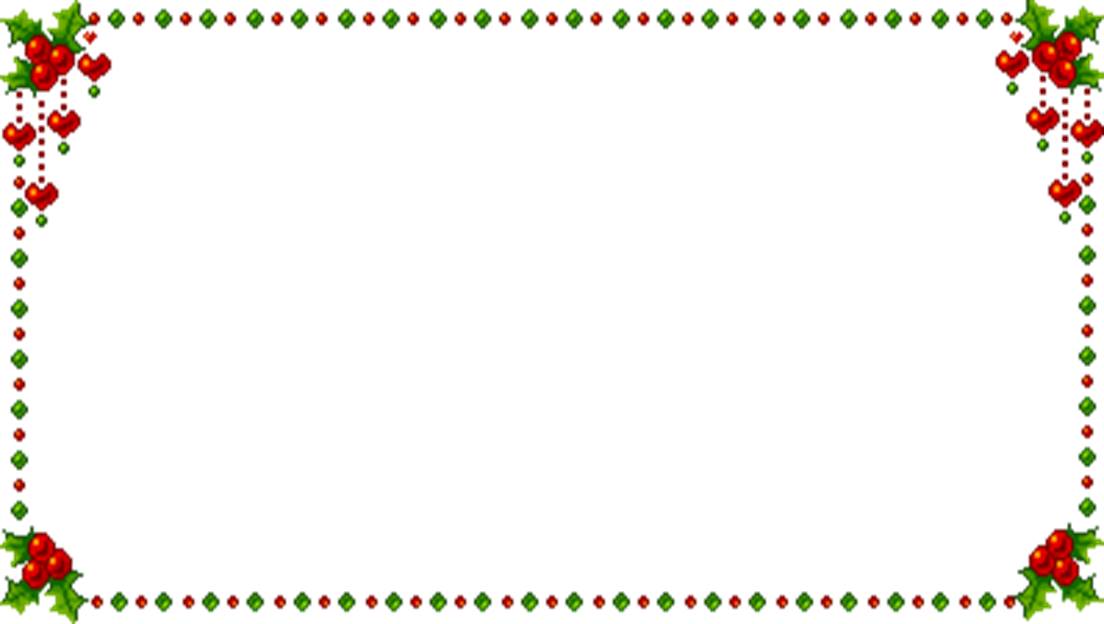 NẶN ĐỒ CHƠI
Ngoài hiên đã nắng,Bé nặn xong rồi.Đừng sờ vào đấy,Bé còn đang phơi.
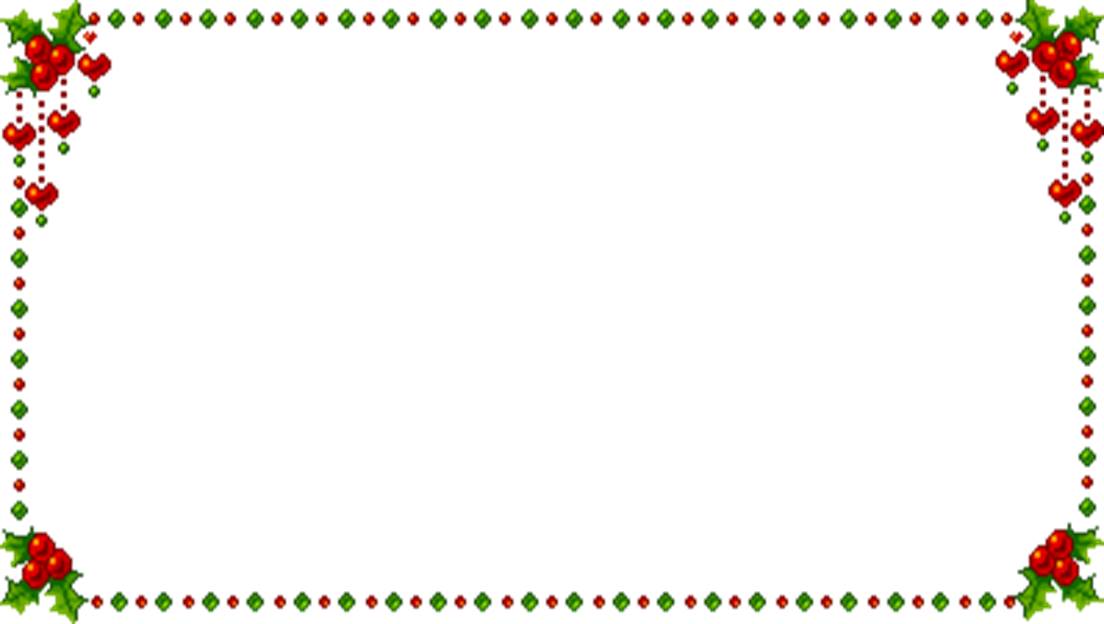 Đọc theo nhóm
NẶN ĐỒ CHƠI
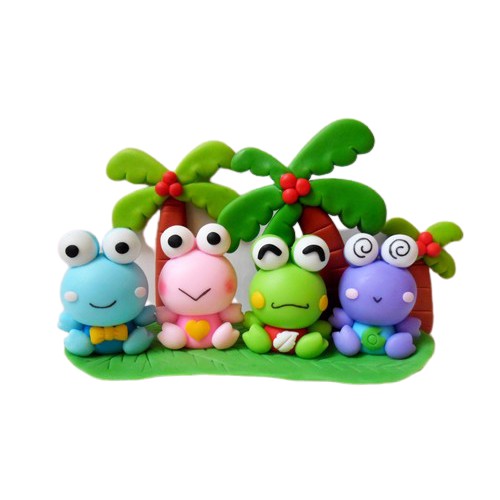 1
4
Bên thềm gió mát,Bé nặn đồ chơi.Mèo nằm vẫy đuôi,Tròn xoe đôi mắt.Đây là quả thị,Đây là quả na,Quả này phần mẹ,Quả này phần cha.Đây chiếc cối nhỏBé nặn thật tròn,Biếu bà đấy nhé,Giã trầu thêm ngon.
Đây là thằng chuộtTặng riêng chú mèo,Mèo ta thích chíVểnh râu “meo meo”!Ngoài hiên đã nắng,Bé nặn xong rồi.Đừng sờ vào đấy,Bé còn đang phơi.
(Nguyễn Ngọc Ký)
2
5
3
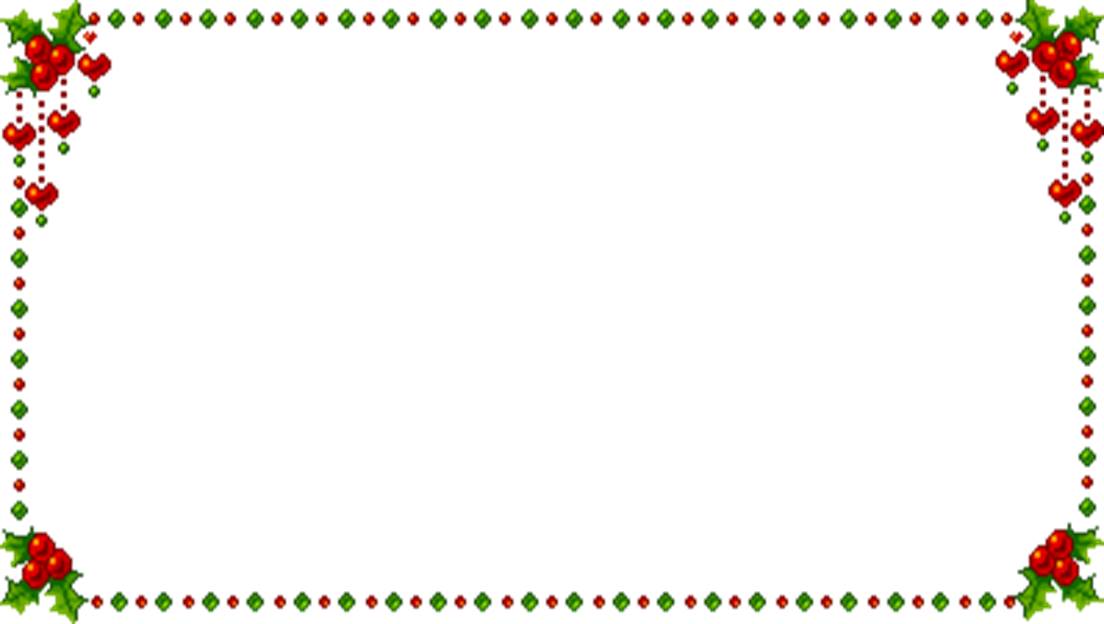 NẶN ĐỒ CHƠI
Đọc toàn bài
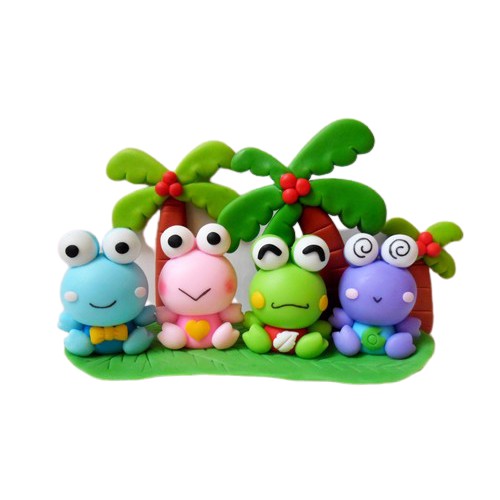 Bên thềm gió mát,Bé nặn đồ chơi.Mèo nằm vẫy đuôi,Tròn xoe đôi mắt.Đây là quả thị,Đây là quả na,Quả này phần mẹ,Quả này phần cha.Đây chiếc cối nhỏBé nặn thật tròn,Biếu bà đấy nhé,Giã trầu thêm ngon.
Đây là thằng chuộtTặng riêng chú mèo,Mèo ta thích chíVểnh râu “meo meo”!Ngoài hiên đã nắng,Bé nặn xong rồi.Đừng sờ vào đấy,Bé còn đang phơi.
(Nguyễn Ngọc Ký)
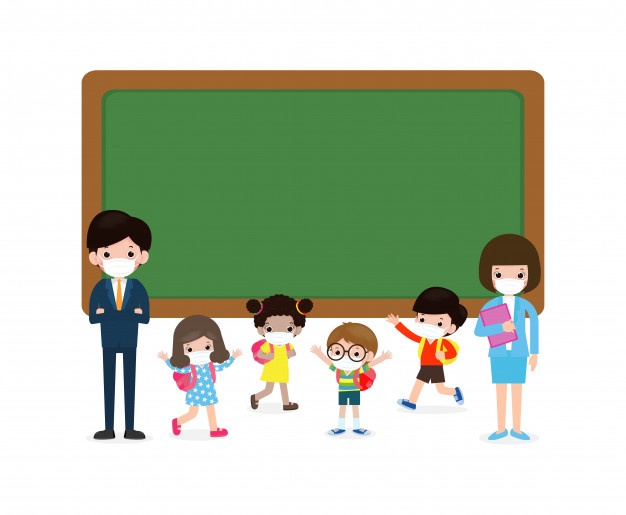 Tìm hiểu bài
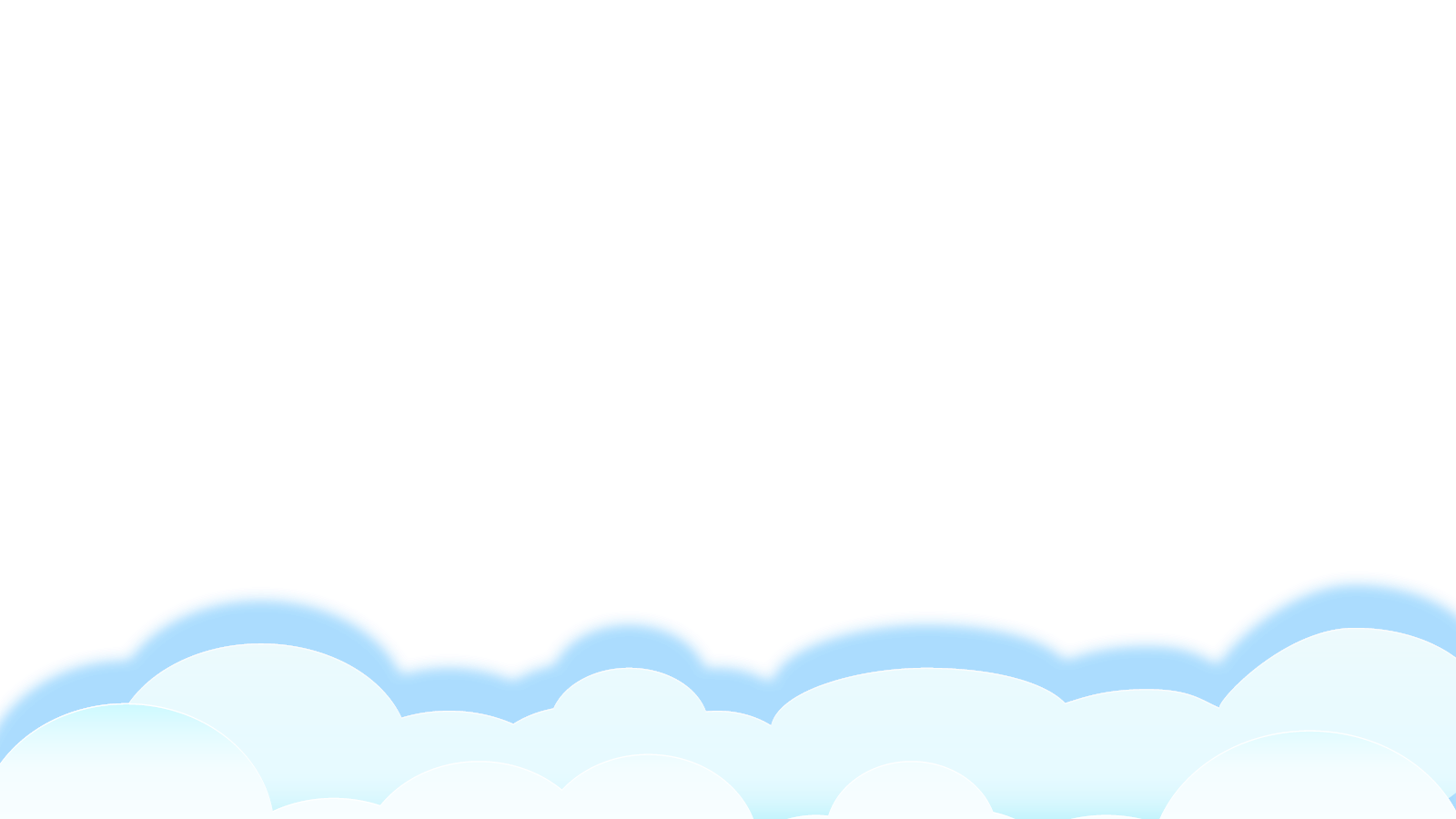 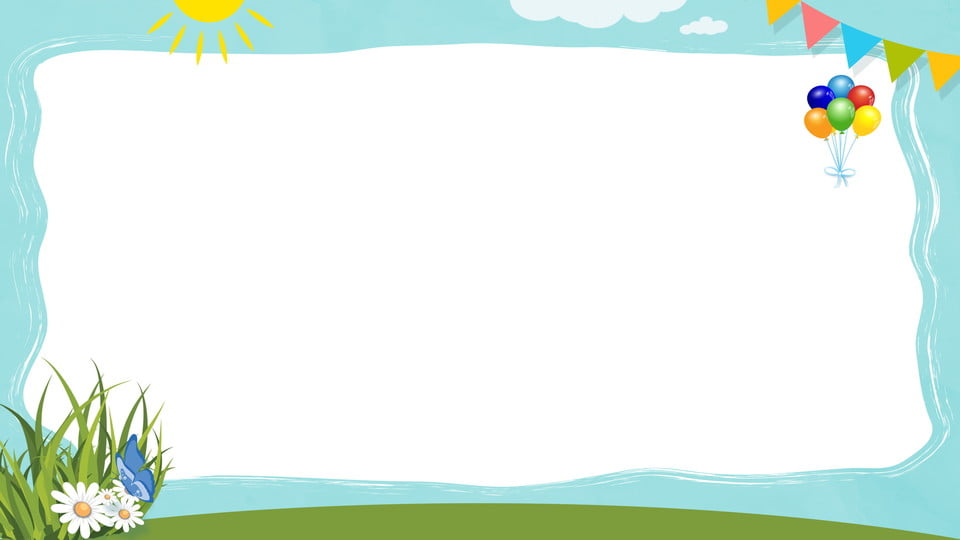 1. Kể tên đồ chơi mà bé đã nặn?
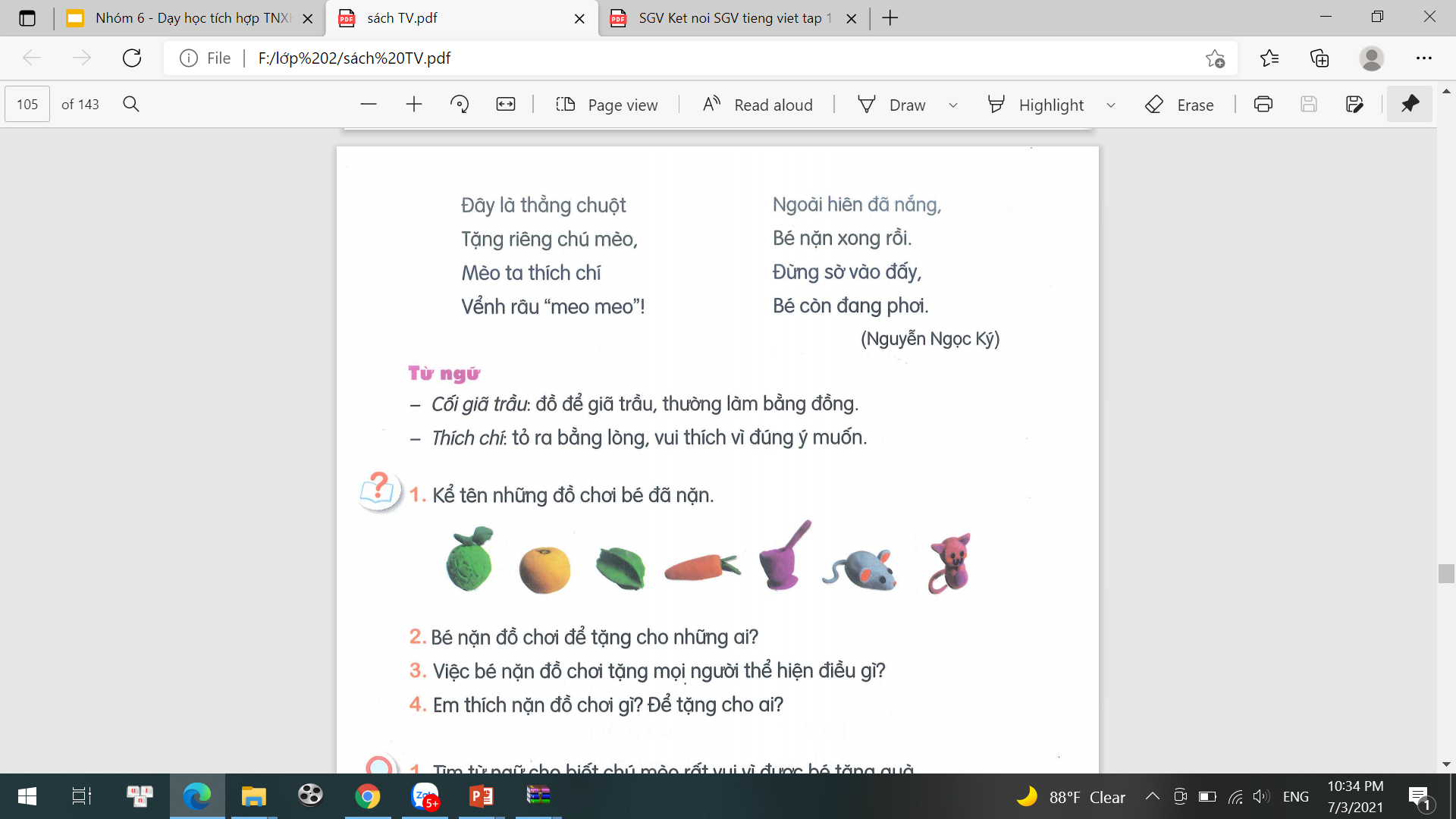 quả thị
quả na
con chuột
cối giã trầu
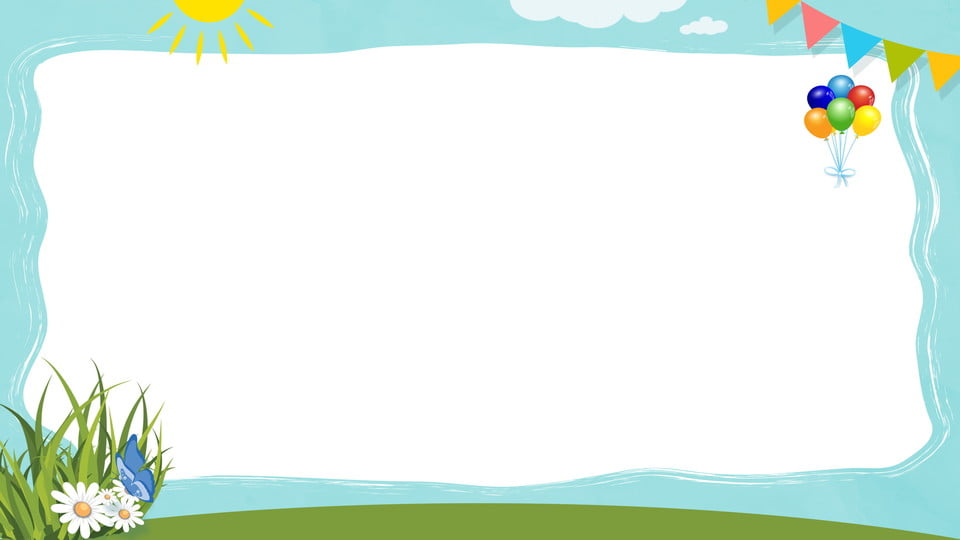 2. Bé nặn đồ chơi để tặng cho những ai?
tặng cha
tặng mẹ
tặng chú mèo
tặng bà
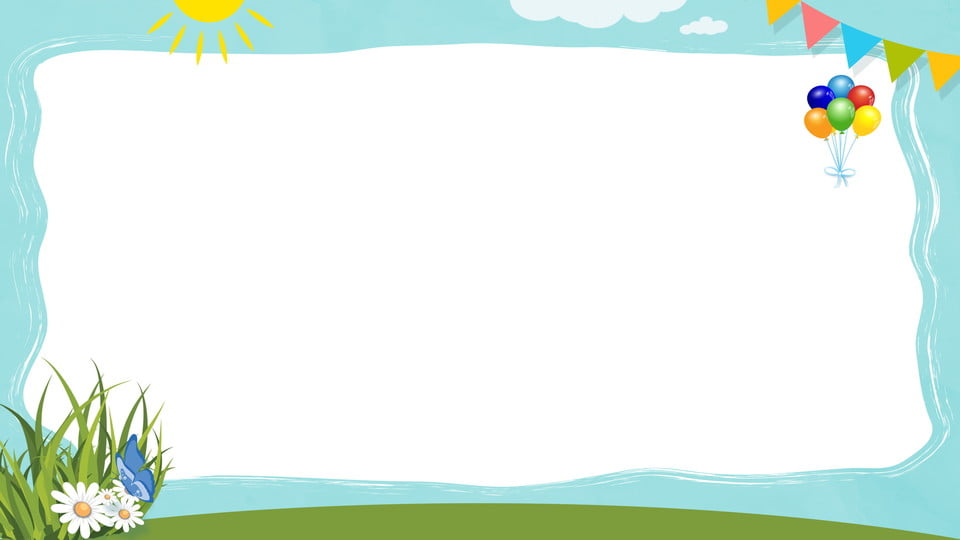 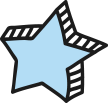 Bé nặn đồ chơi tặng mọi người thể hiện tình cảm yêu thương, luôn quan tâm đến những người thân trong gia đình.
3. Việc bé  nặn đồ chơi tặng mọi người thể hiện điều gì?
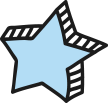 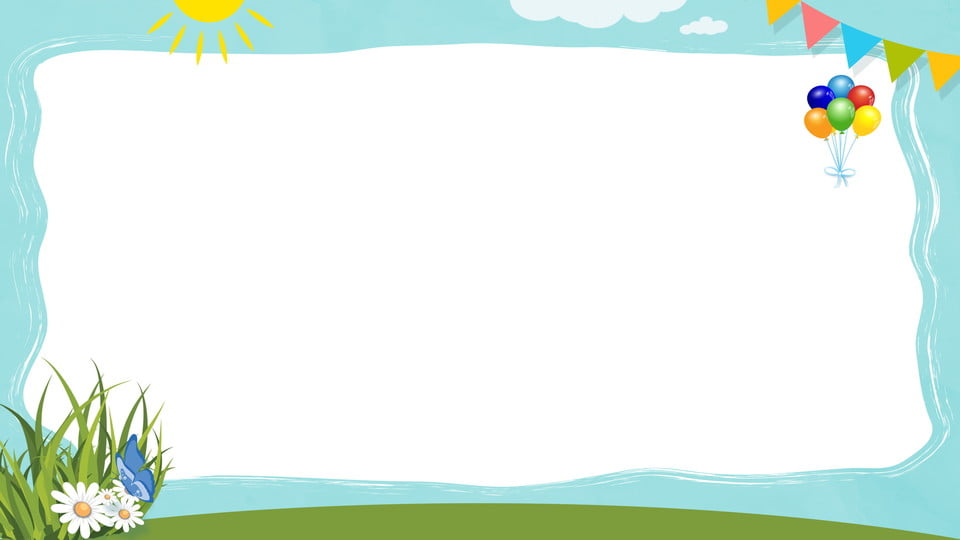 4. Em thích nặn đồ chơi gì? 
    Tặng cho ai?
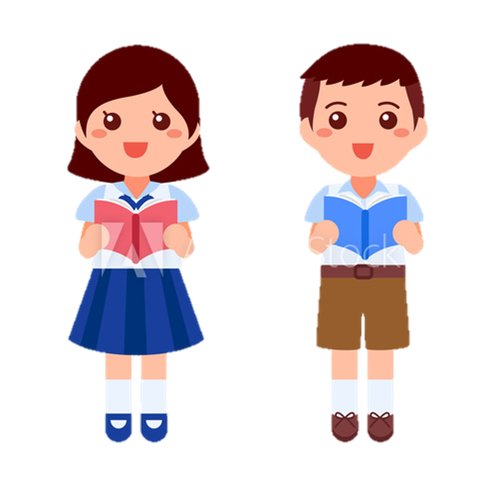 Khi chơi nặn đồ chơi xong con cần làm gì?
Cần dọn sạch sẽ, rửa tay bằng xà phòng.
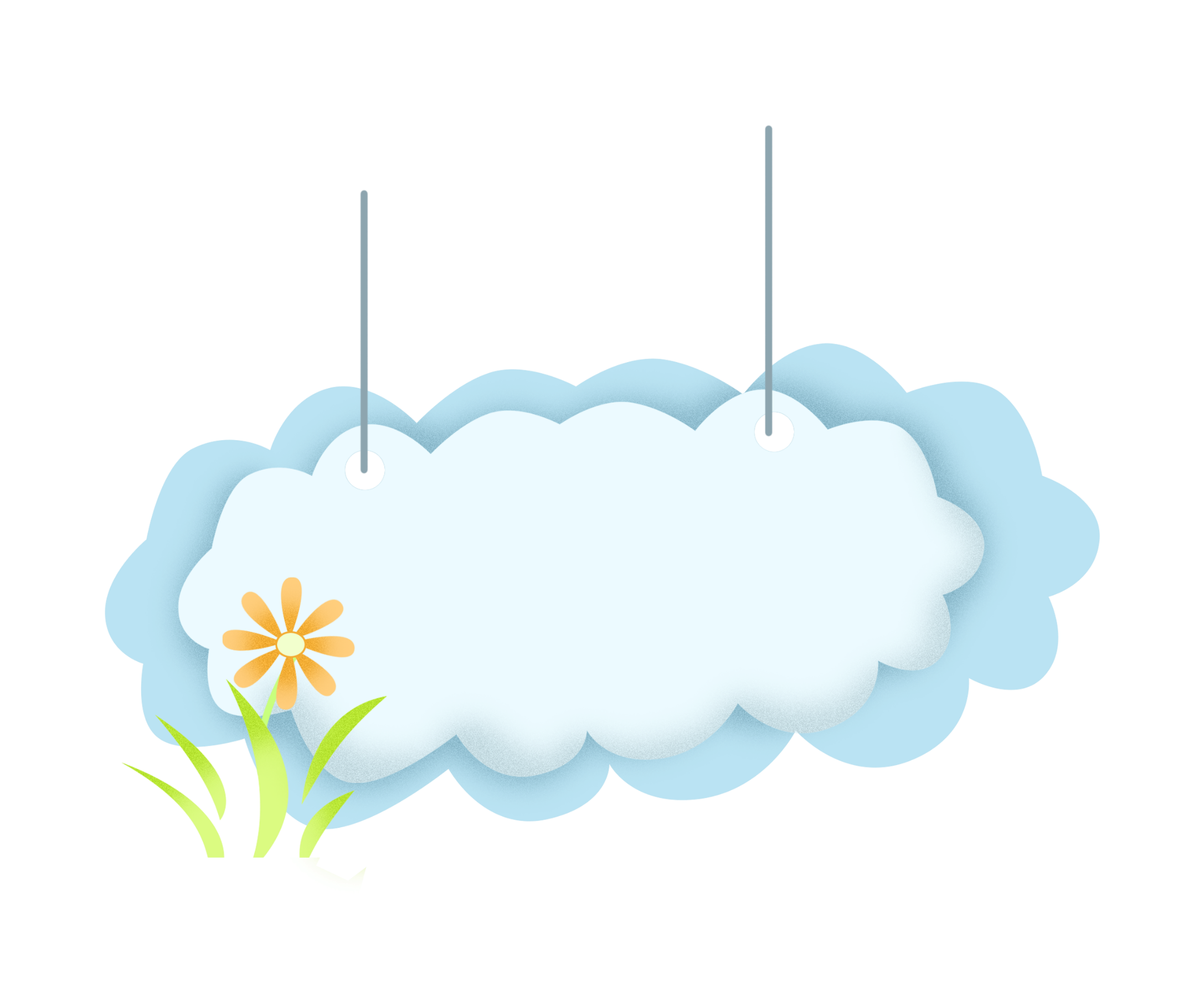 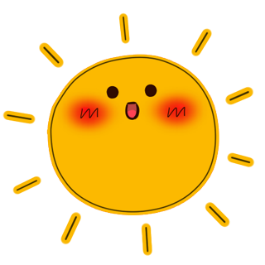 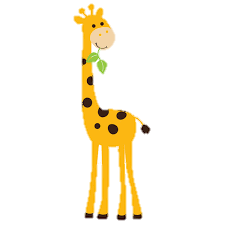 Luyện đọc lại
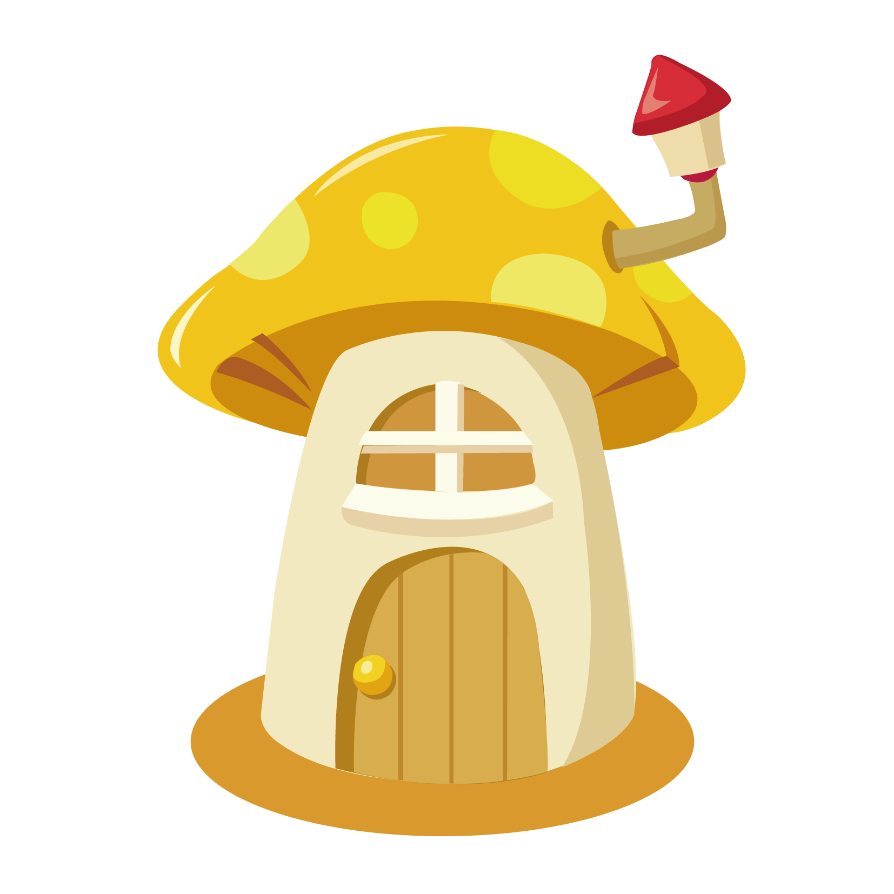 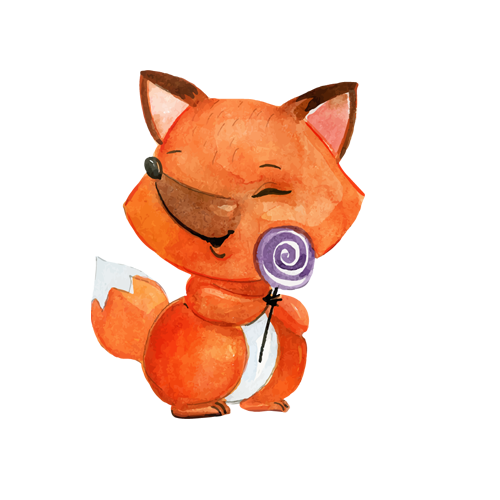 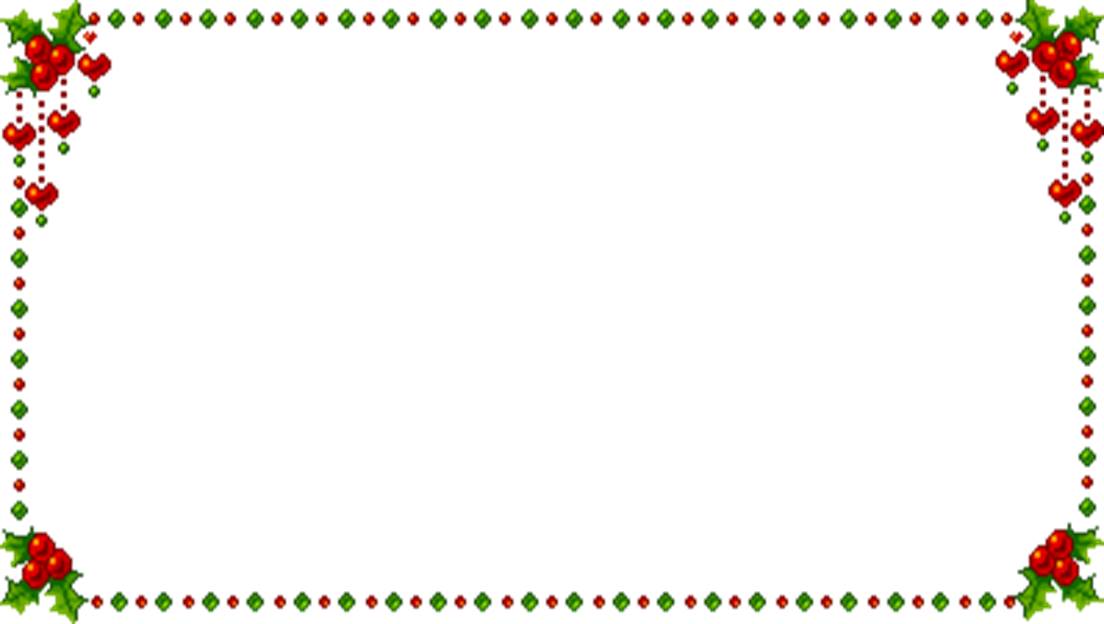 NẶN ĐỒ CHƠI
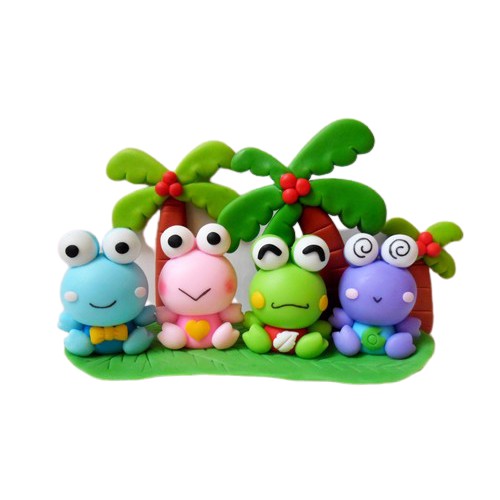 Bên thềm gió mát,Bé nặn đồ chơi.Mèo nằm vẫy đuôi,Tròn xoe đôi mắt.Đây là quả thị,Đây là quả na,Quả này phần mẹ,Quả này phần cha.Đây chiếc cối nhỏBé nặn thật tròn,Biếu bà đấy nhé,Giã trầu thêm ngon.
Đây là thằng chuộtTặng riêng chú mèo,Mèo ta thích chíVểnh râu “meo meo”!Ngoài hiên đã nắng,Bé nặn xong rồi.Đừng sờ vào đấy,Bé còn đang phơi.
(Nguyễn Ngọc Ký)
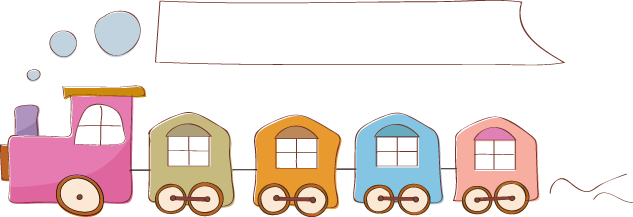 Luyện tập theo văn bản đọc
1. Tìm từ ngữ cho biết chú mèo rất vui vì được bé tặng quà ?
háo hức
thích chí
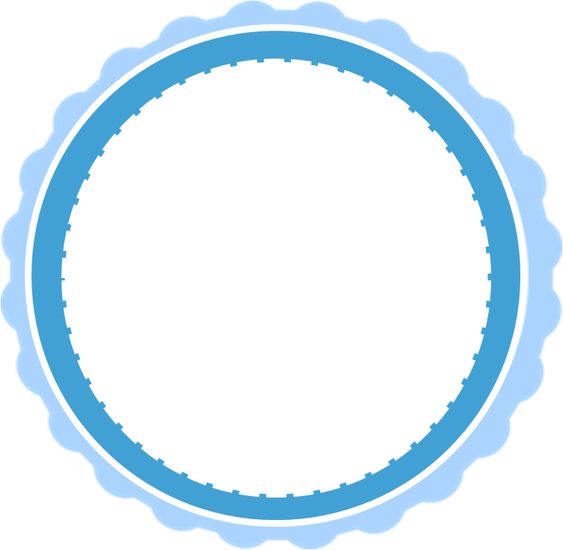 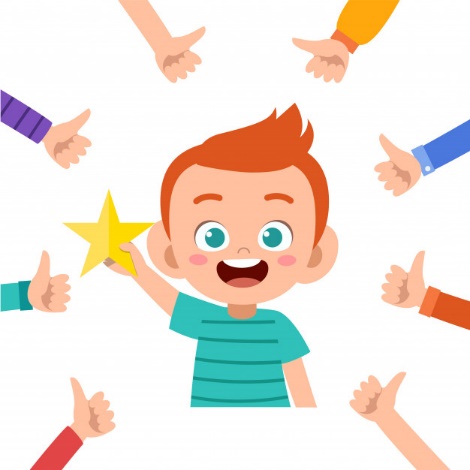 vui sướng
thích thú
mừng rỡ
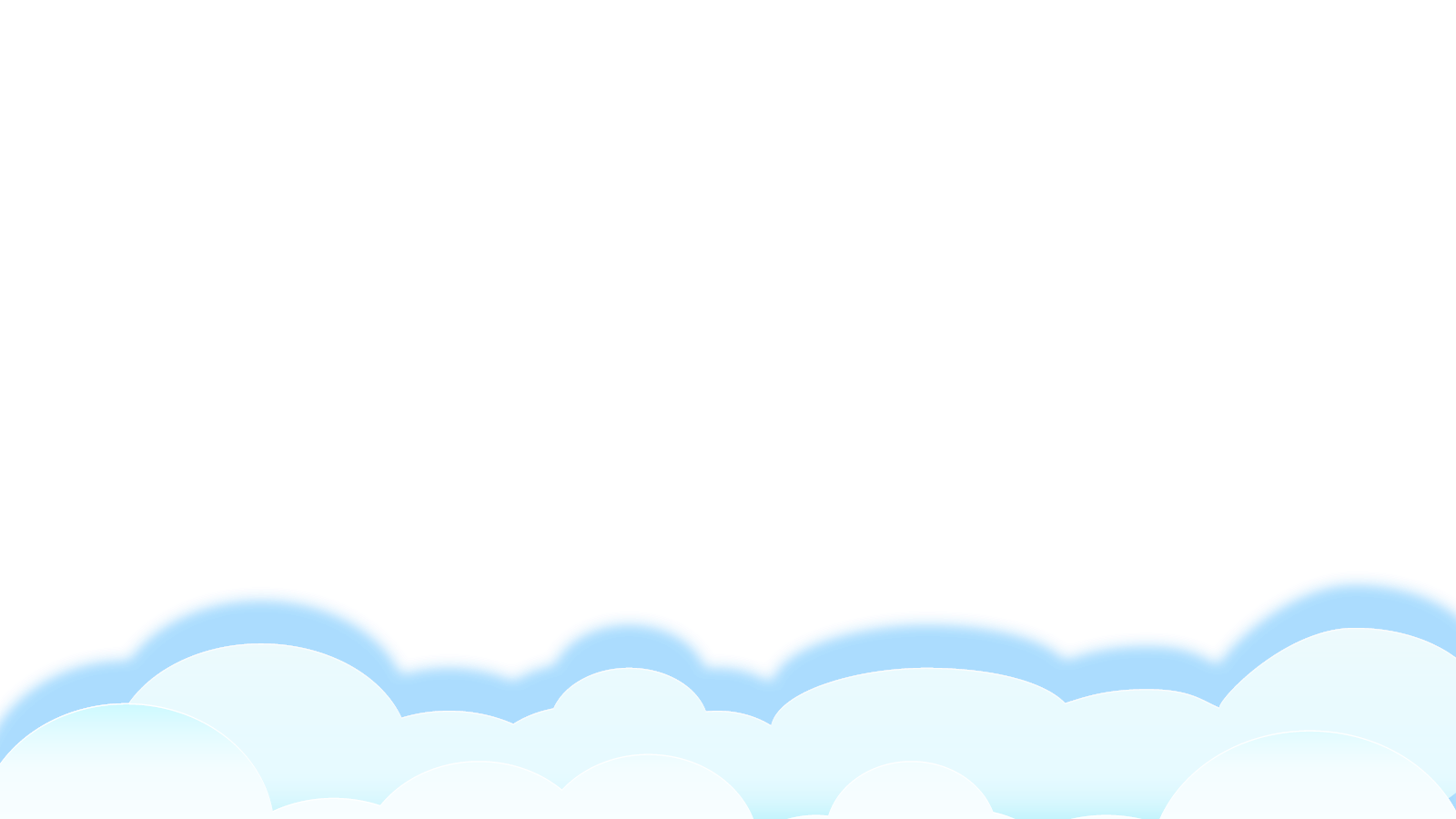 2. Tìm thêm một số từ ngữ thể hiện cảm xúc vui mừng.
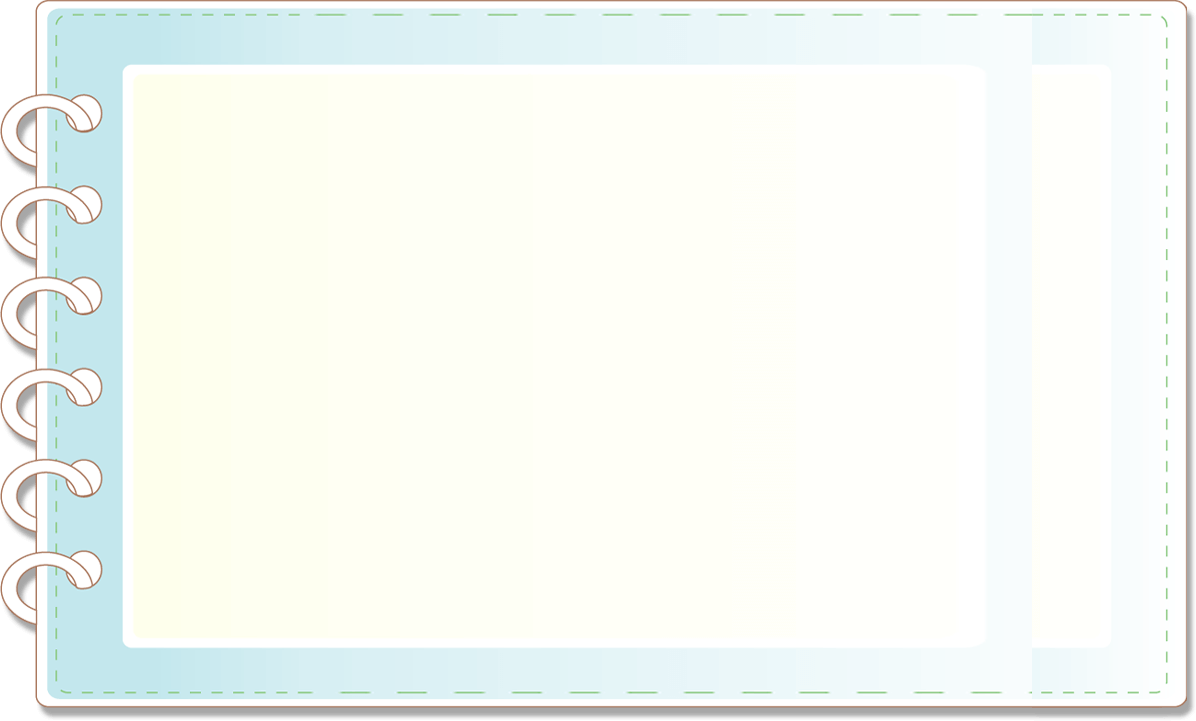 YÊU CẦU CẦN ĐẠT
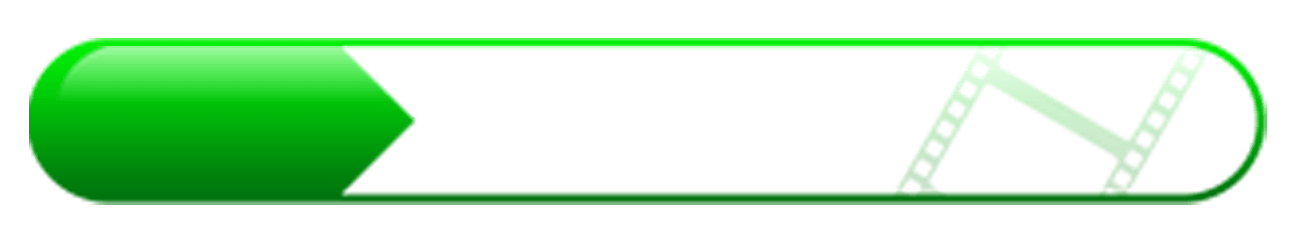 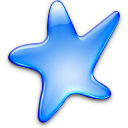 Đọc đúng các tiếng, biết ngắt nghỉ, nhấn giọng phù hợp.
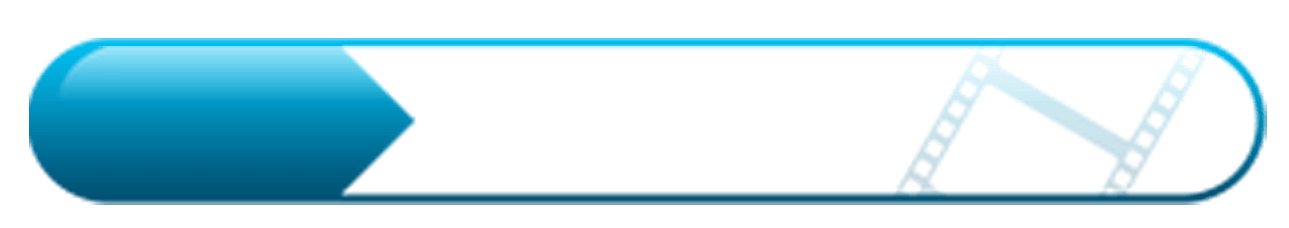 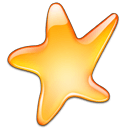 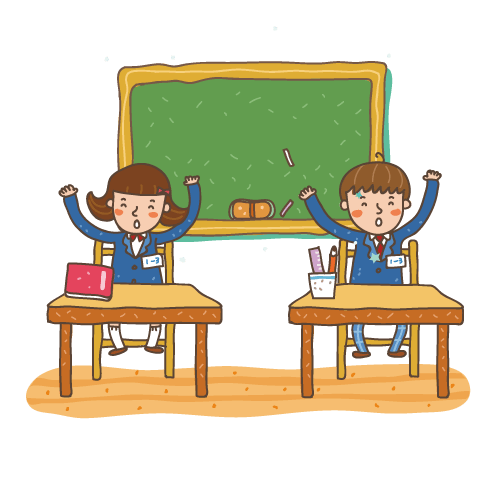 Biết về một trò chơi quen thuộc
3
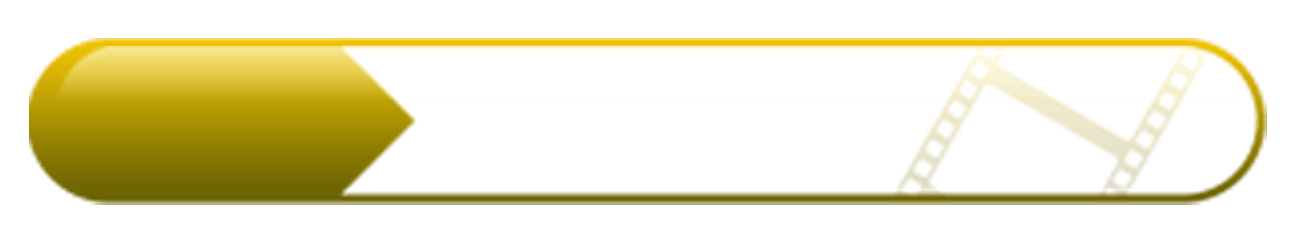 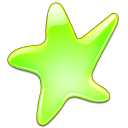 Biết chia sẻ khi chơi, biết quan tâm đến mọi người.
4
- Vận dụng đọc đúng, đọc hay vào các bài đọc khác. 
- Biết nặn một số đồ chơi phù hợp với lứa tuổi, bản thân.
VẬN DỤNG, TRẢI NGHIỆM
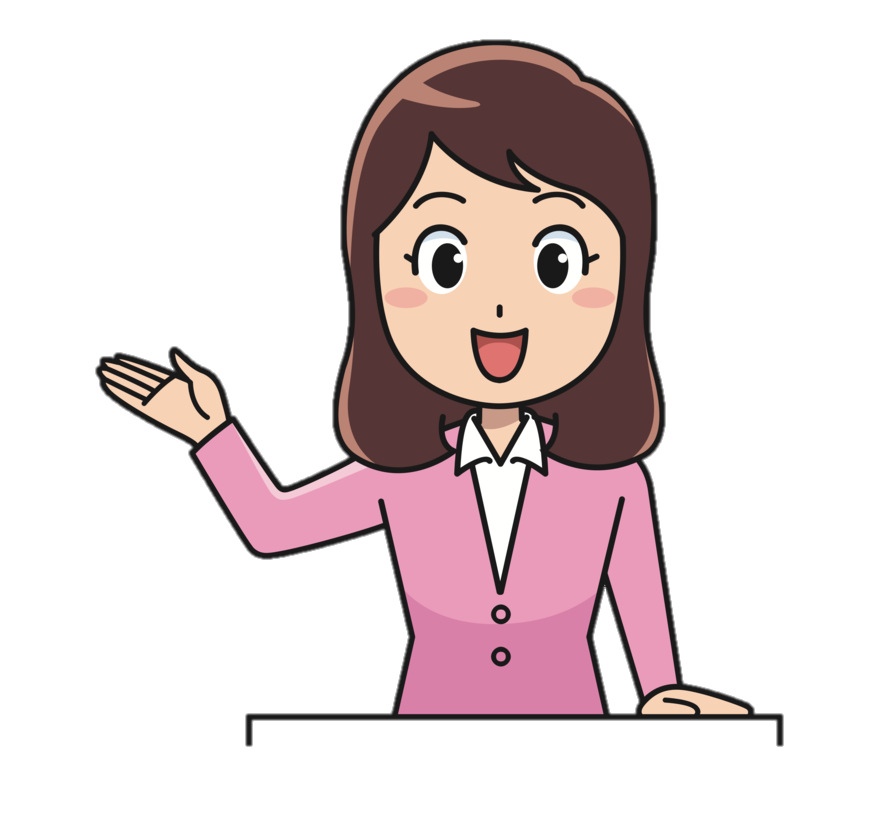 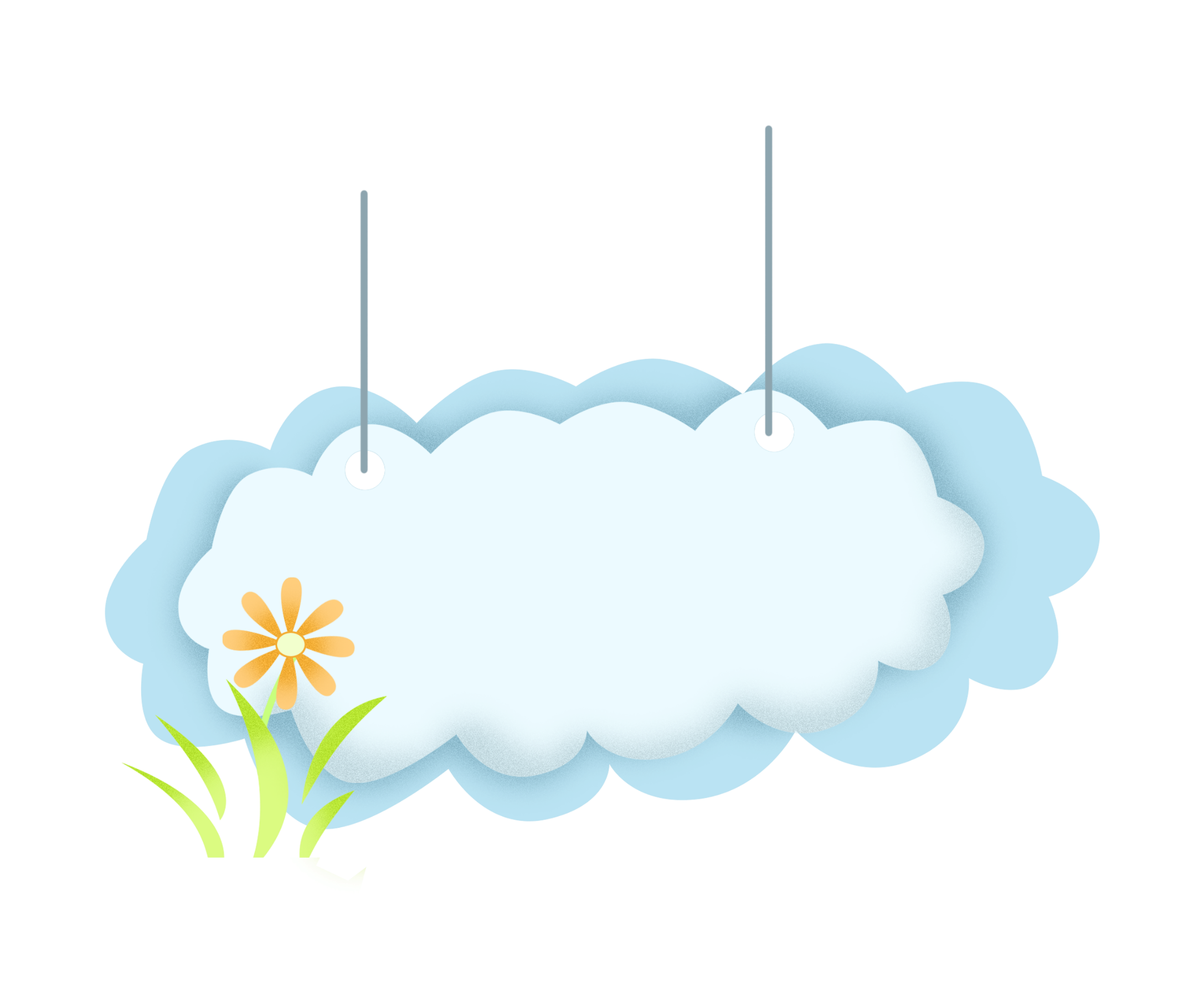 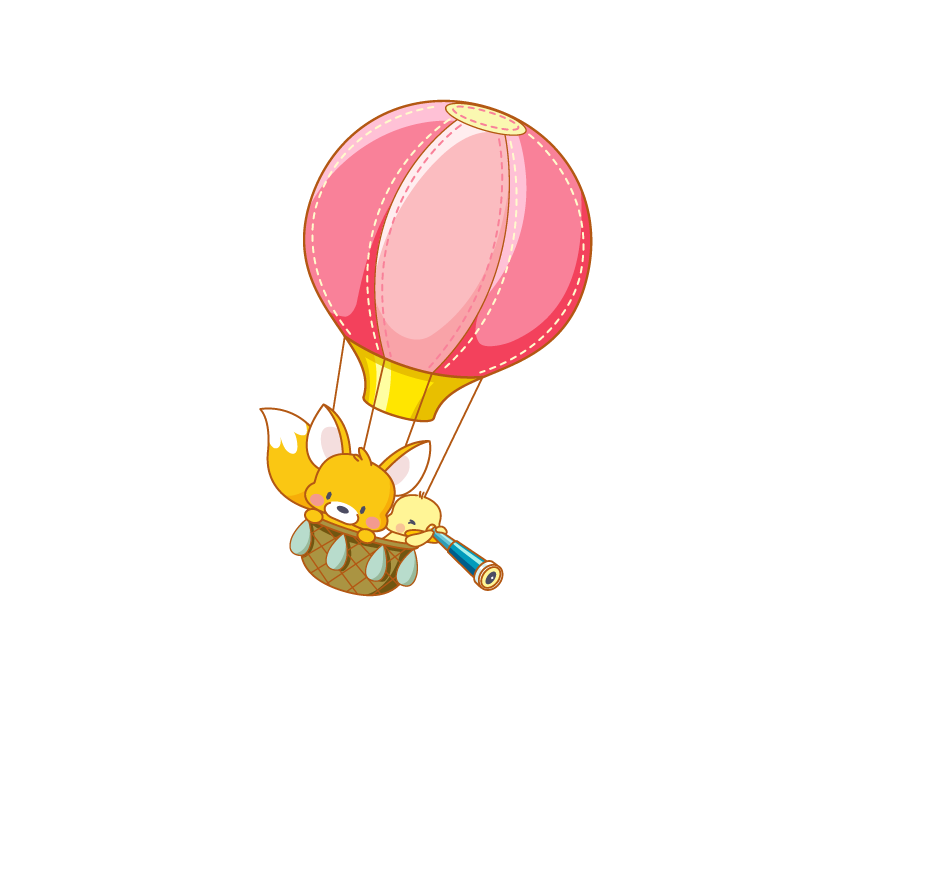 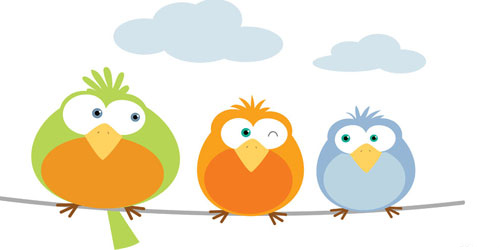 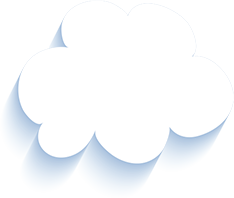 Tạm biệt và hẹn gặp lại 
các con vào những tiết học sau!
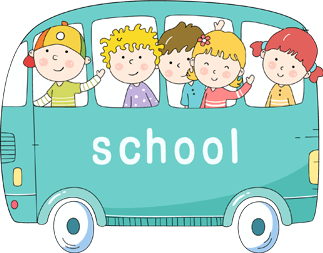 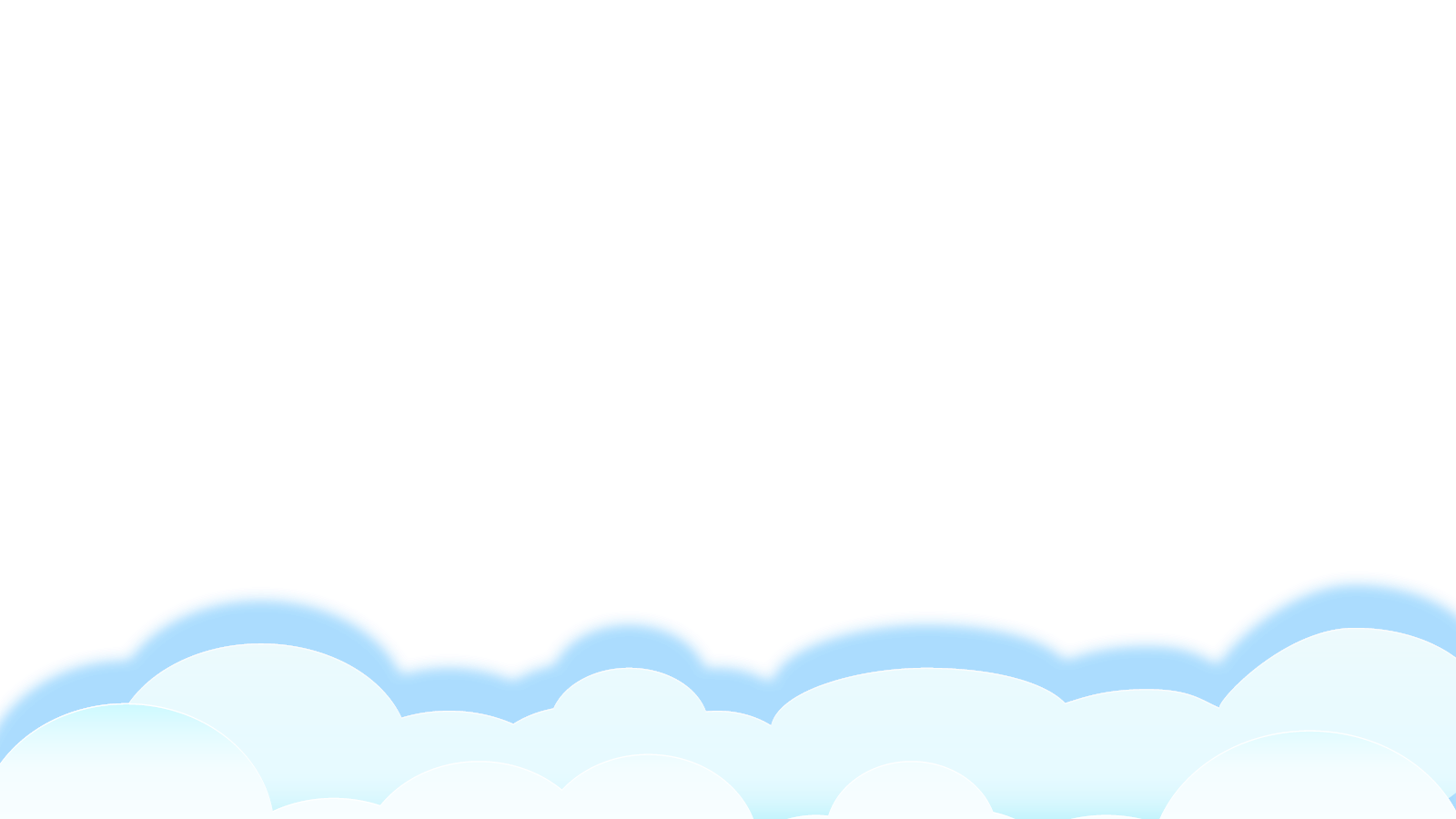